Computer simulation of shape effects in electrostaticand magnetostatic interactions
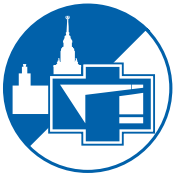 Vladimir Savin
AYSS-2024
A conductive sphere and a point charge
A charged sphere and a point charge
The interaction force
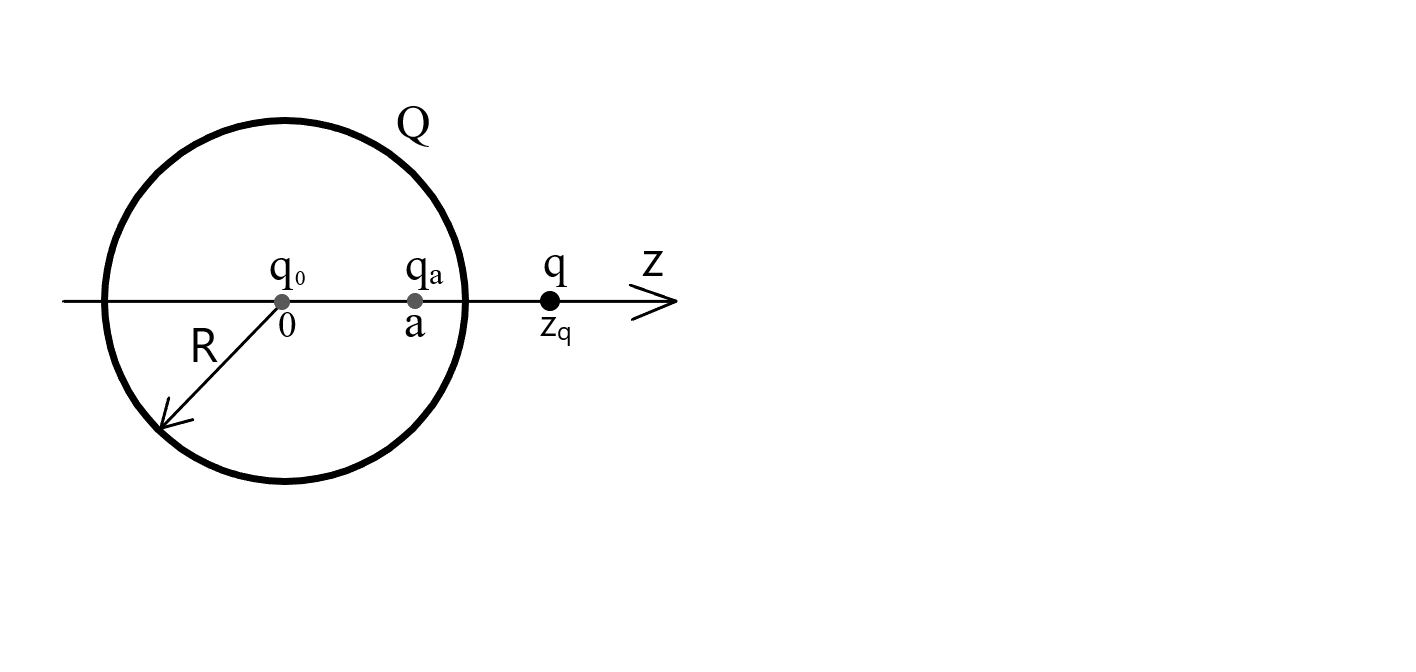 Usually an uncharged conductor attracts charged bodies due to electrostatic induction.
The opposite simple example
An uncharged hemisphere and a point charge
The dependence of the interaction energy on the coordinate of the point charge
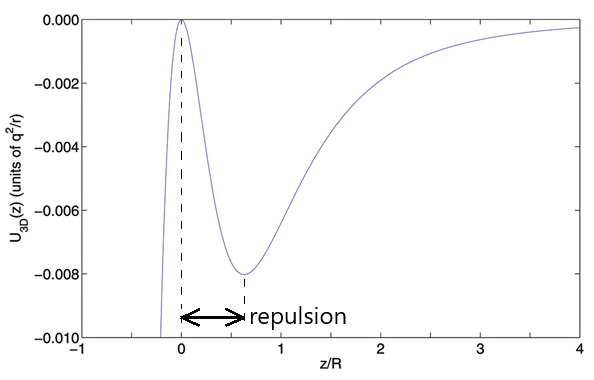 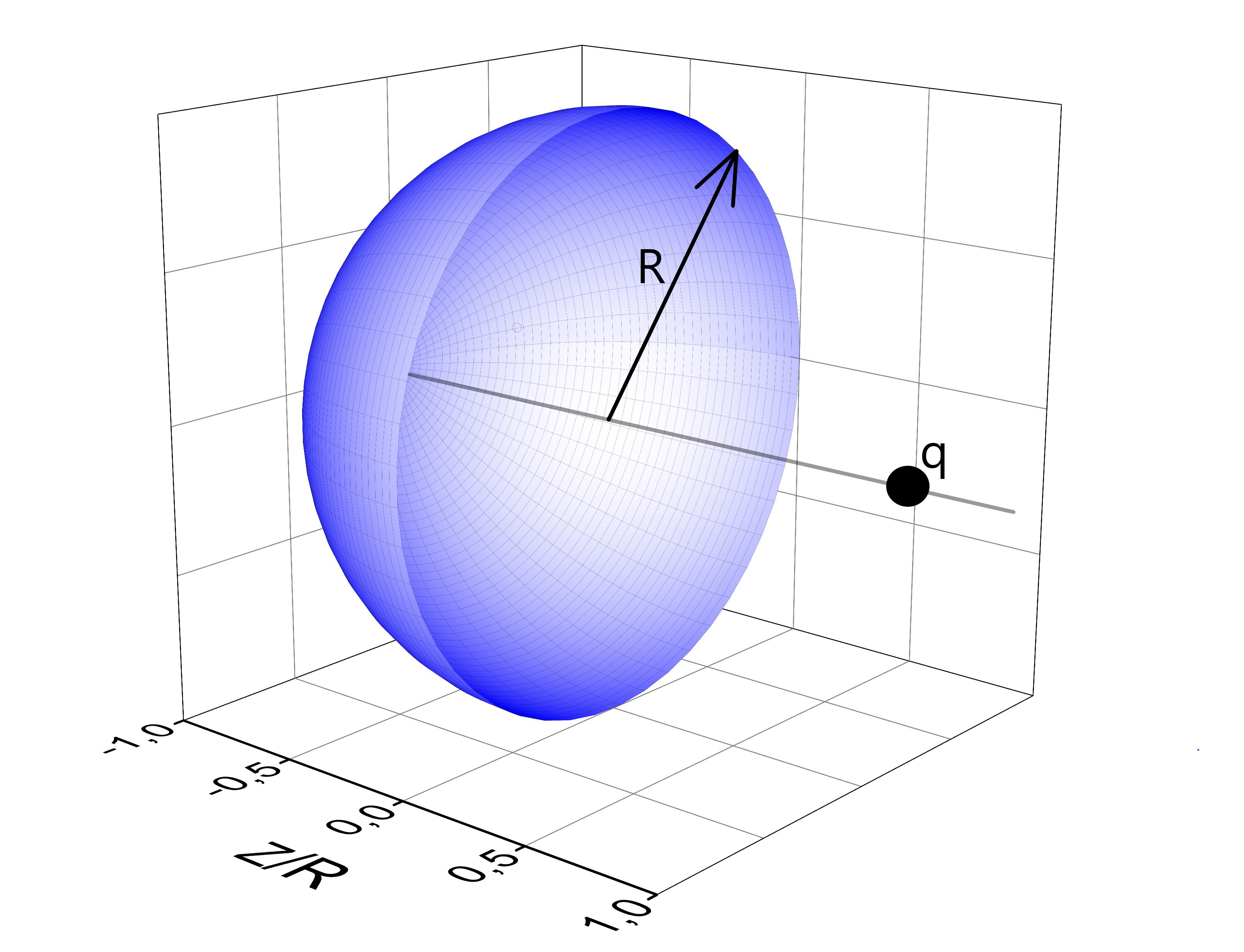 M. Levin, S. G. Johnson (2011), «Is the electrostatic force between a point charge and a neutral metallic object always attractive?», American Journal of Physics, 79(8), 843–849
Questions that need to be answered
Questions:
Does the repulsion effect disappear if the hemisphere transforms into a semi-ellipsoid?
Can this effect be observed in the case of conductors of a different shape – a truncated sphere, cone, cylinder, etc.?
How important is the electroneutrality of the conductor for this effect?
Is it possible to observe the discussed repulsion effect in systems without axial symmetry?
Is it possible to detect a similar effect in a similar problem of magnetostatics, where a magnet is used instead of a conductor, and a permanent magnet (magnetic dipole) instead of an electric point charge?
The physical model
The investigated system:
Conductor + point charge (electric dipole);
Magnetic + magnetic dipole;
The representation of a conductor, magnet, or dielectric in the form of a large number of uniformly charged thin rings.
The representation of a conductor, magnet, or dielectric in the form of a large number of point charges.
Does the system have axial symmetry?
Yes
No
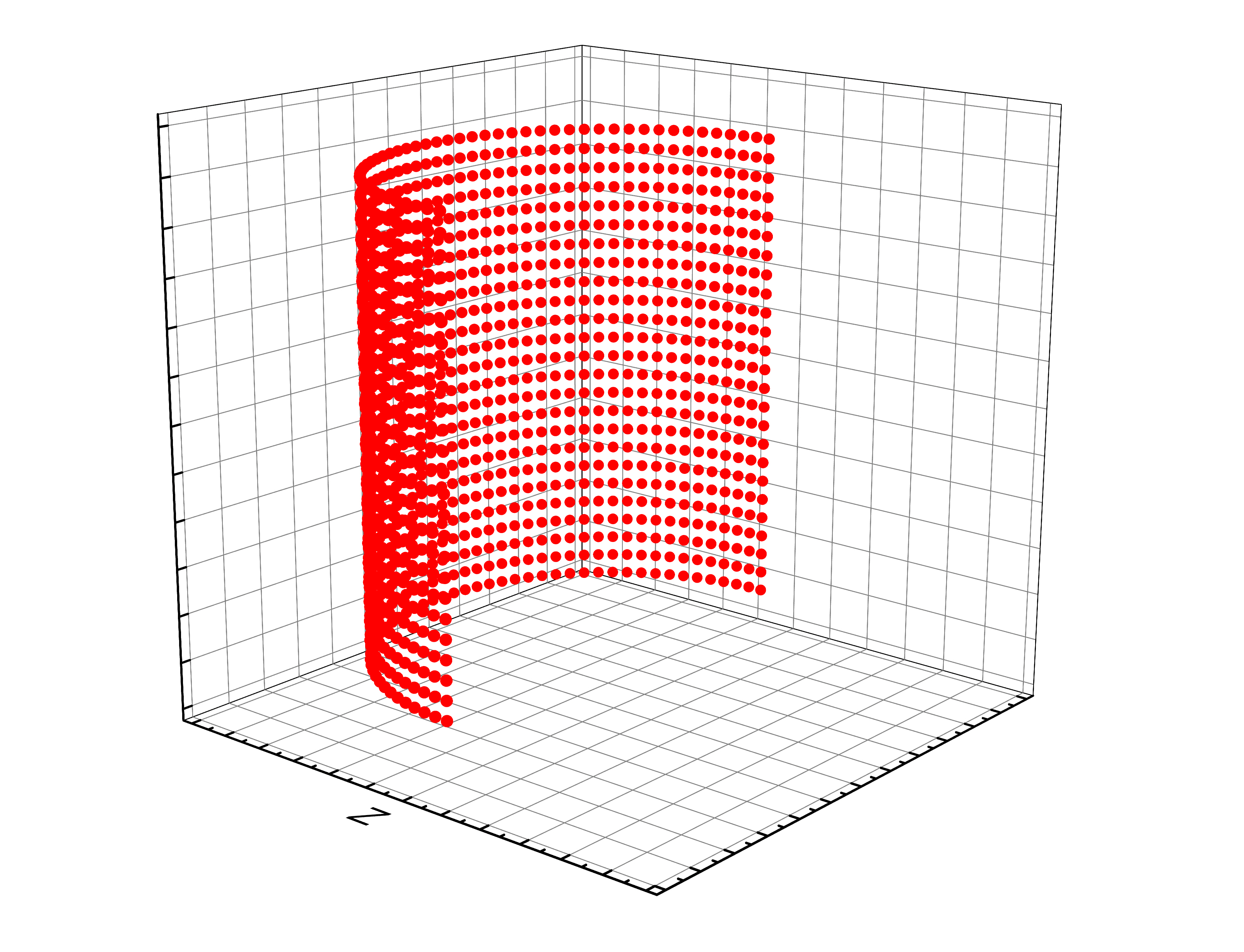 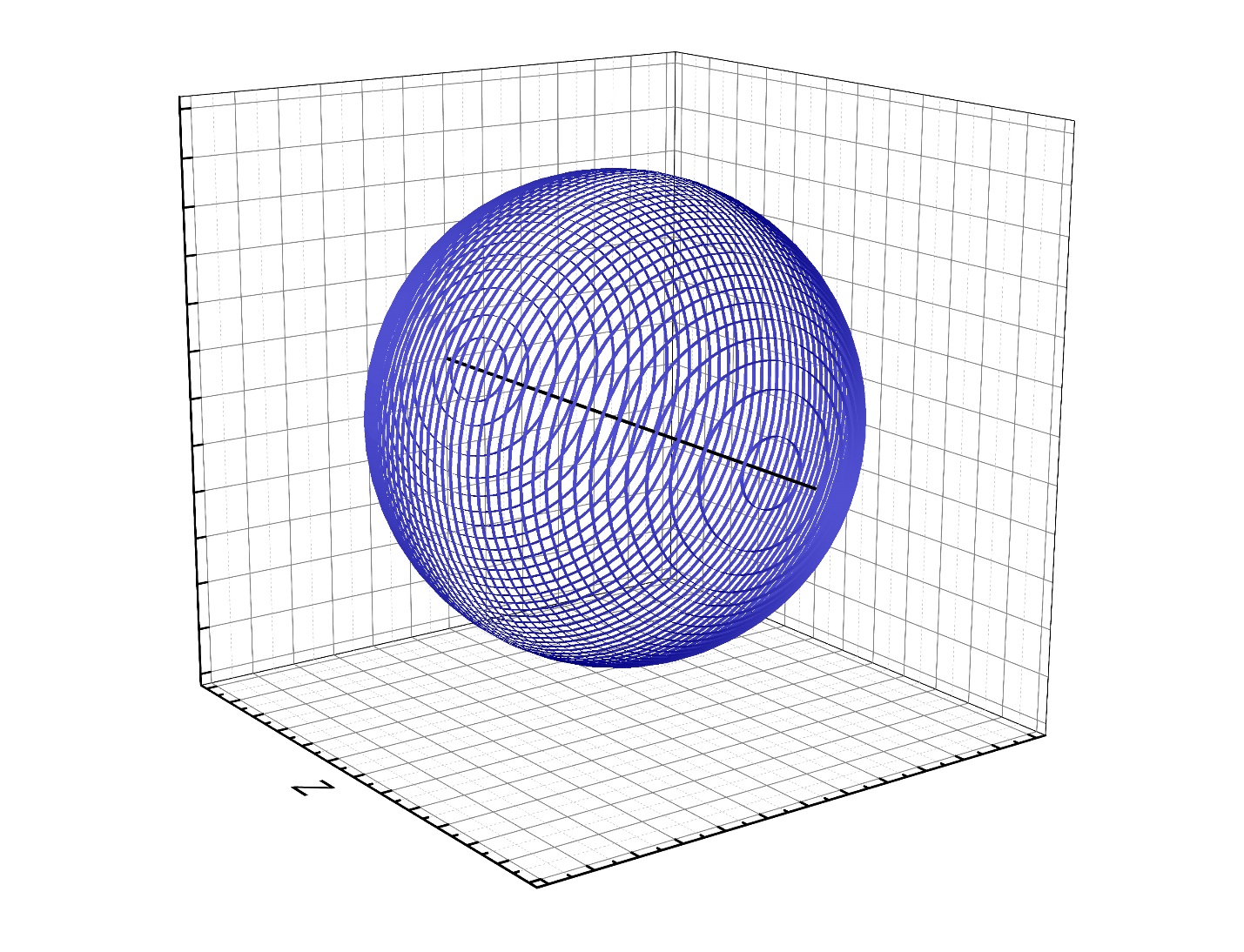 The calculation scheme
Representation of a conductor or magnet as a system of N uniformly charged rings
Magnet
Conductor
The minimum of electrostatic energy (Thomson's theorem).
Conditional extremum task
Minimization of deviations of the normal induction components on the surface of a magnet using the dynamic trajectory method
Minimizing potential deviations from a constant value using the dynamic trajectory method
Solving a system of equations using LU decomposition
The equilibrium distribution of charges (fictitious magnetic charges) of rings or points. Calculation of energy and force.
Checking the algorithm on a problem with a known analytical solutionAn electroneutral hemisphere and a point charge
An uncharged hemisphere and a point charge
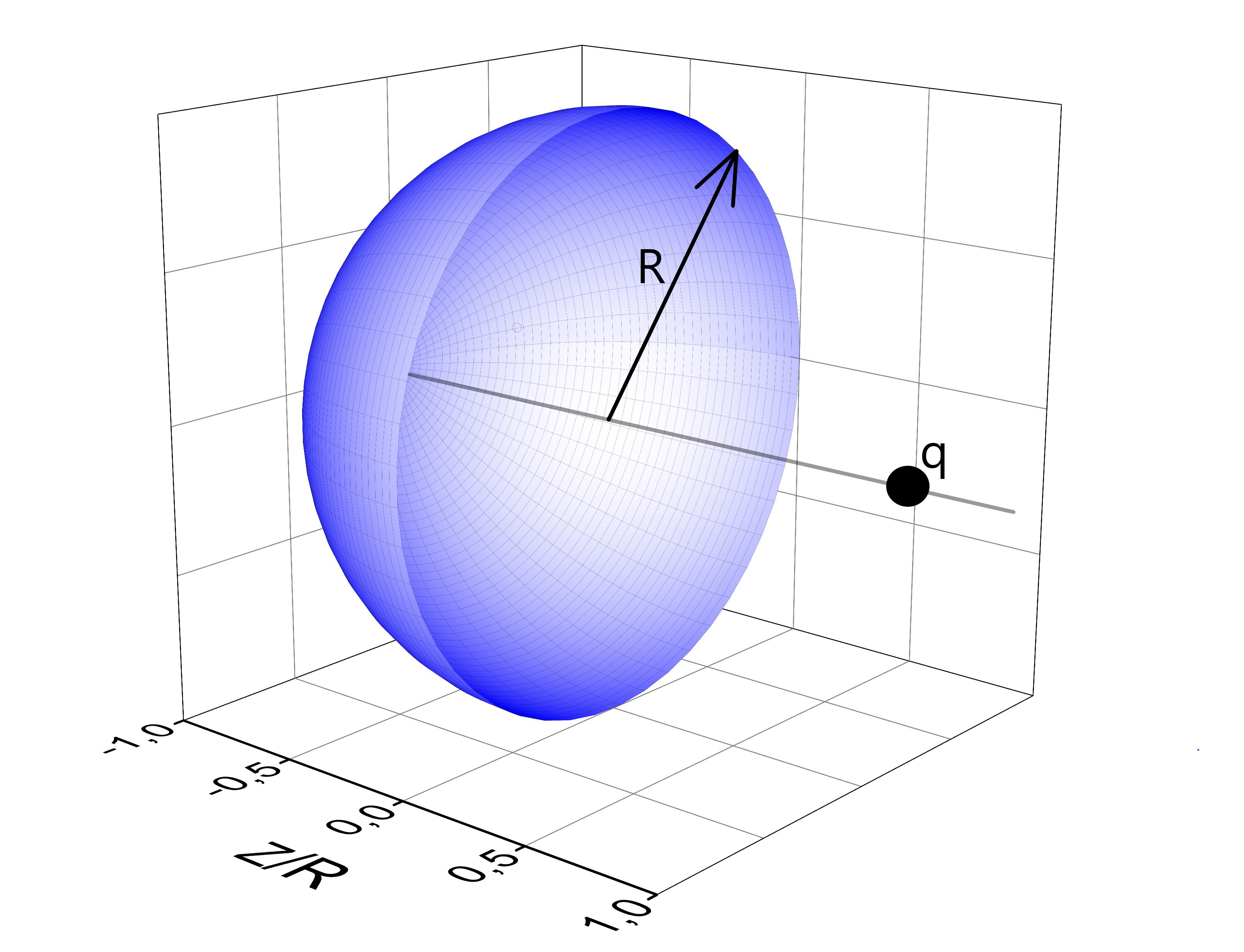 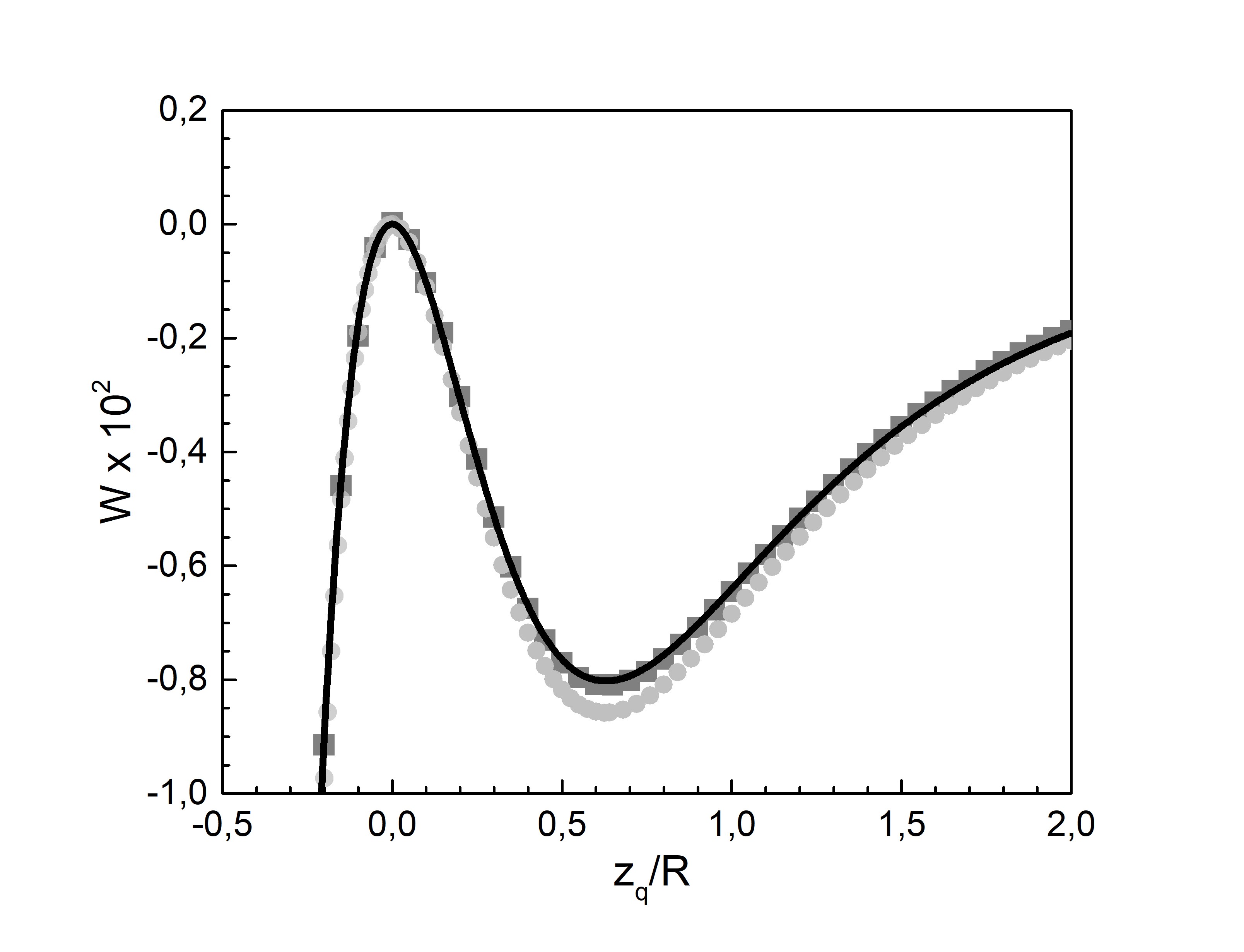 The disappearance of the repulsion effect during the transformation of the hemisphere into a semi-ellipsoid
A semi-ellipsoid and a point charge
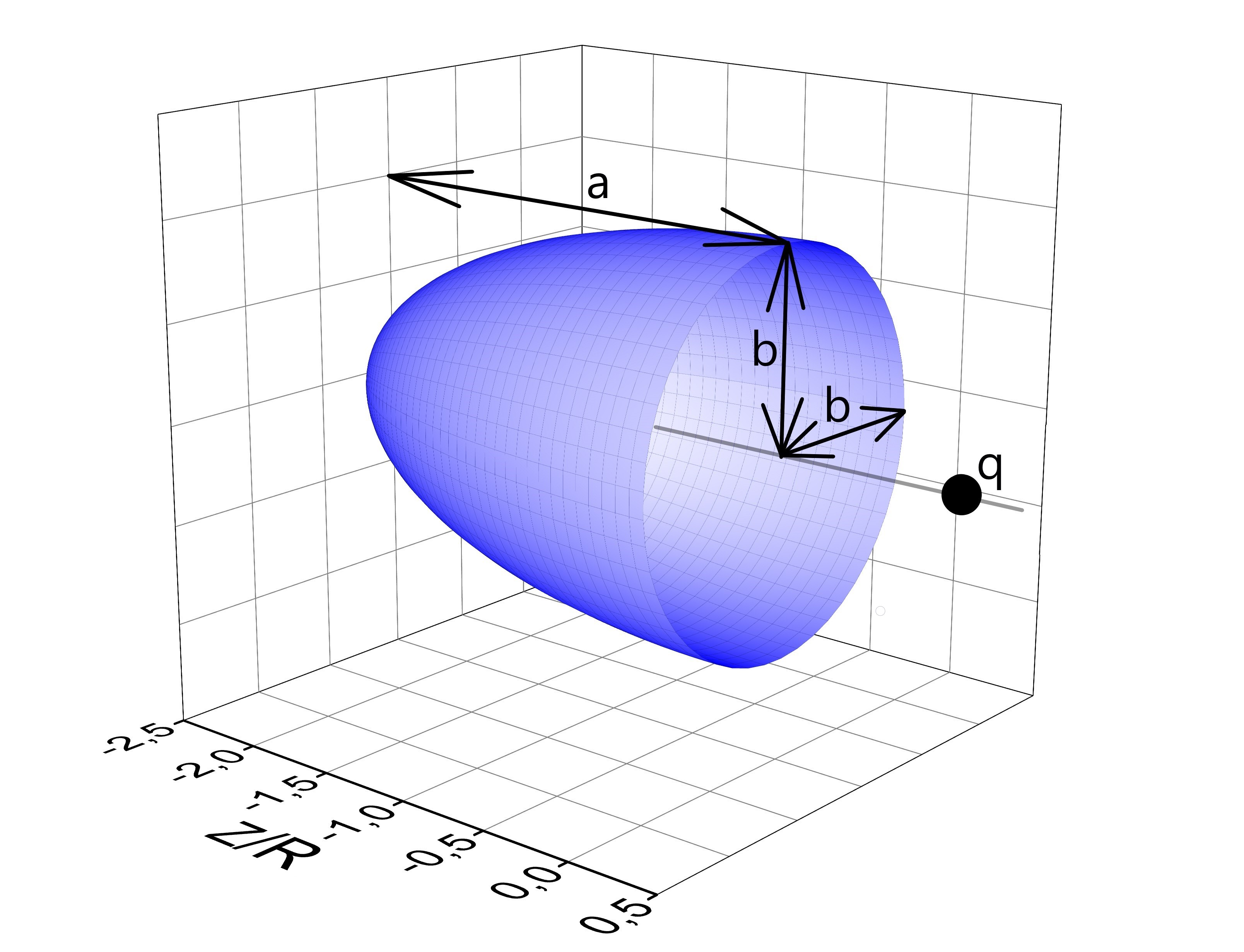 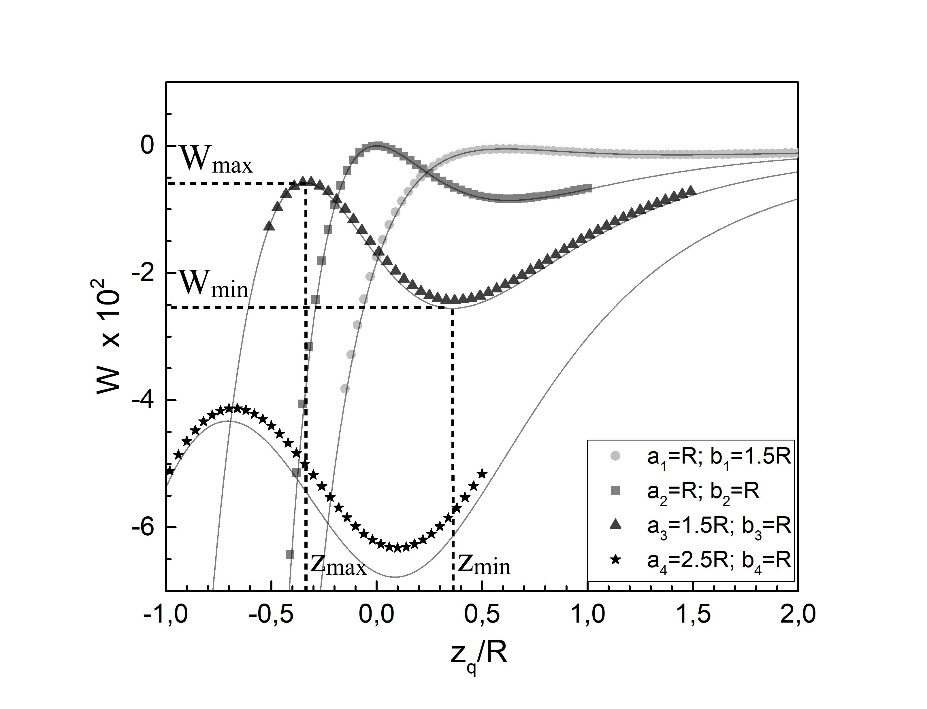 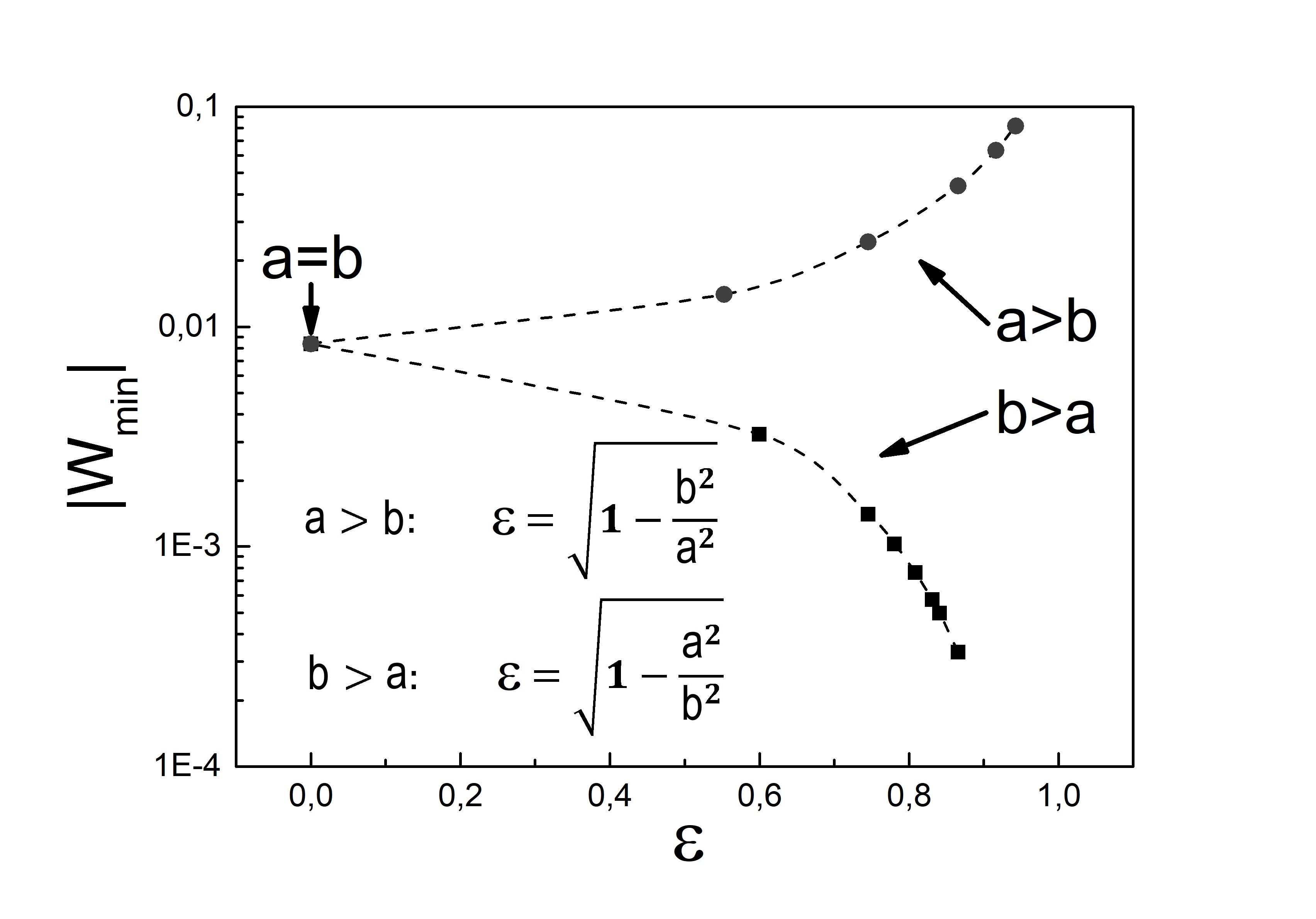 A sphere with a hole in the field of a point charge
The neutral 
conducting  truncated  open  sphere  and  the  point 
charge q
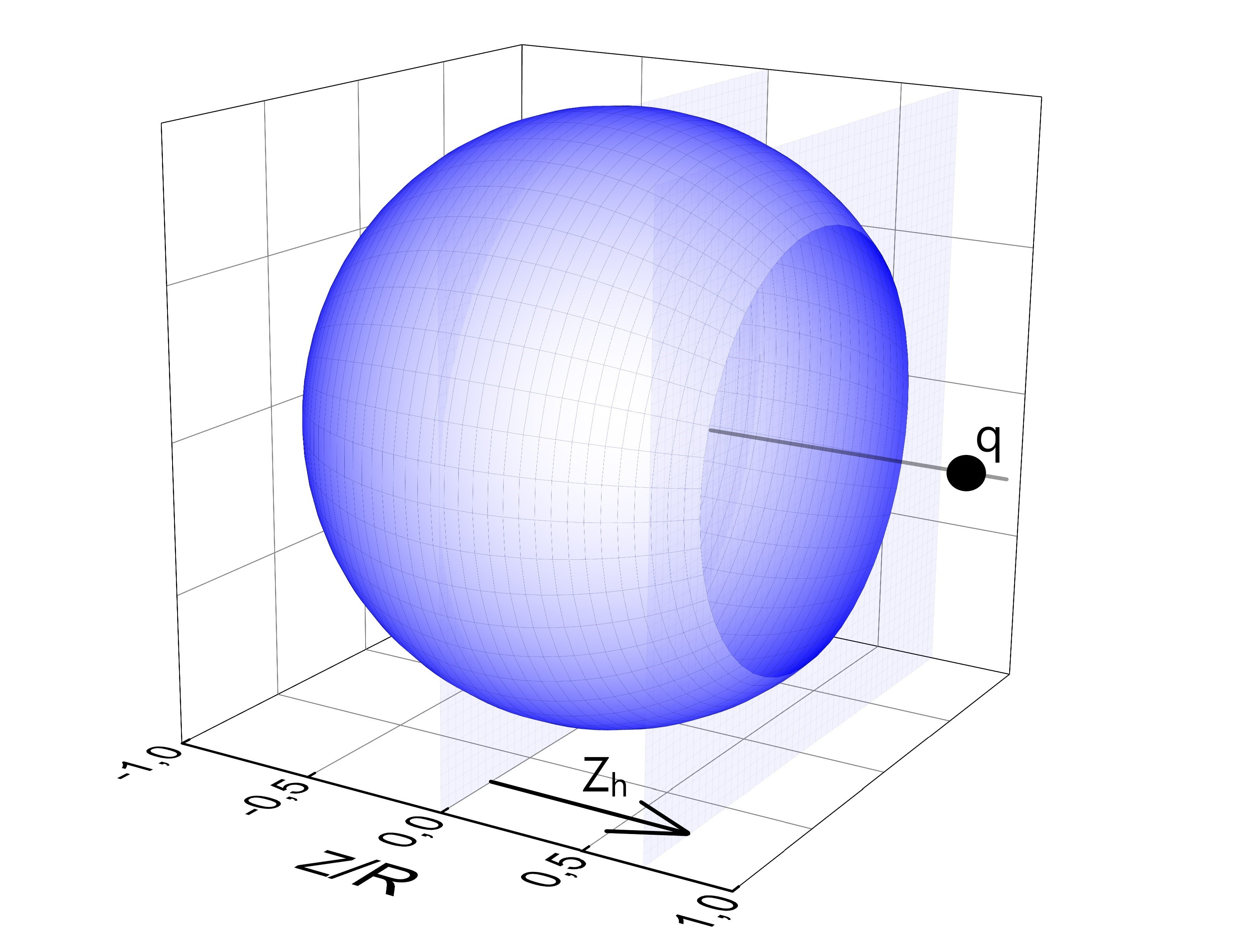 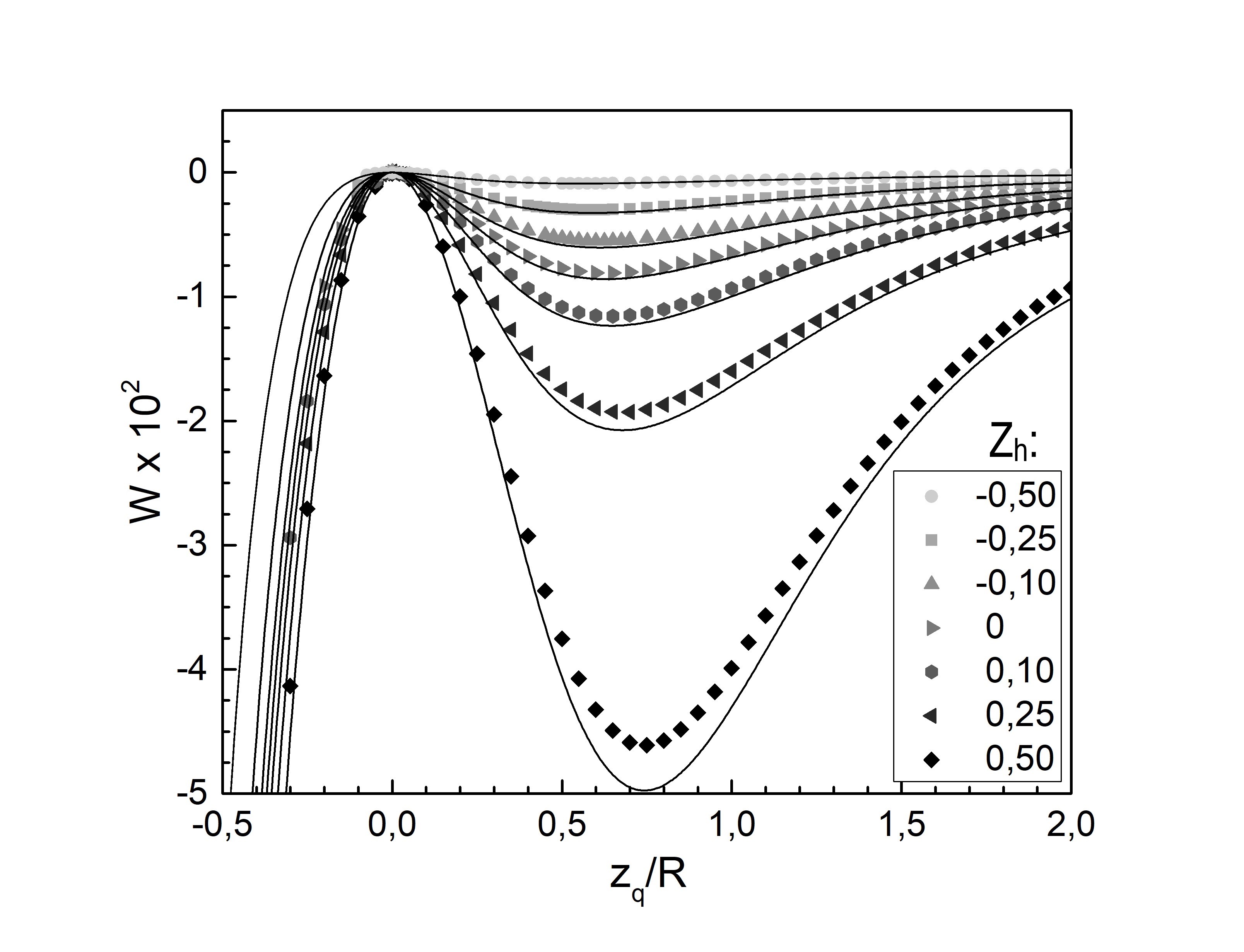 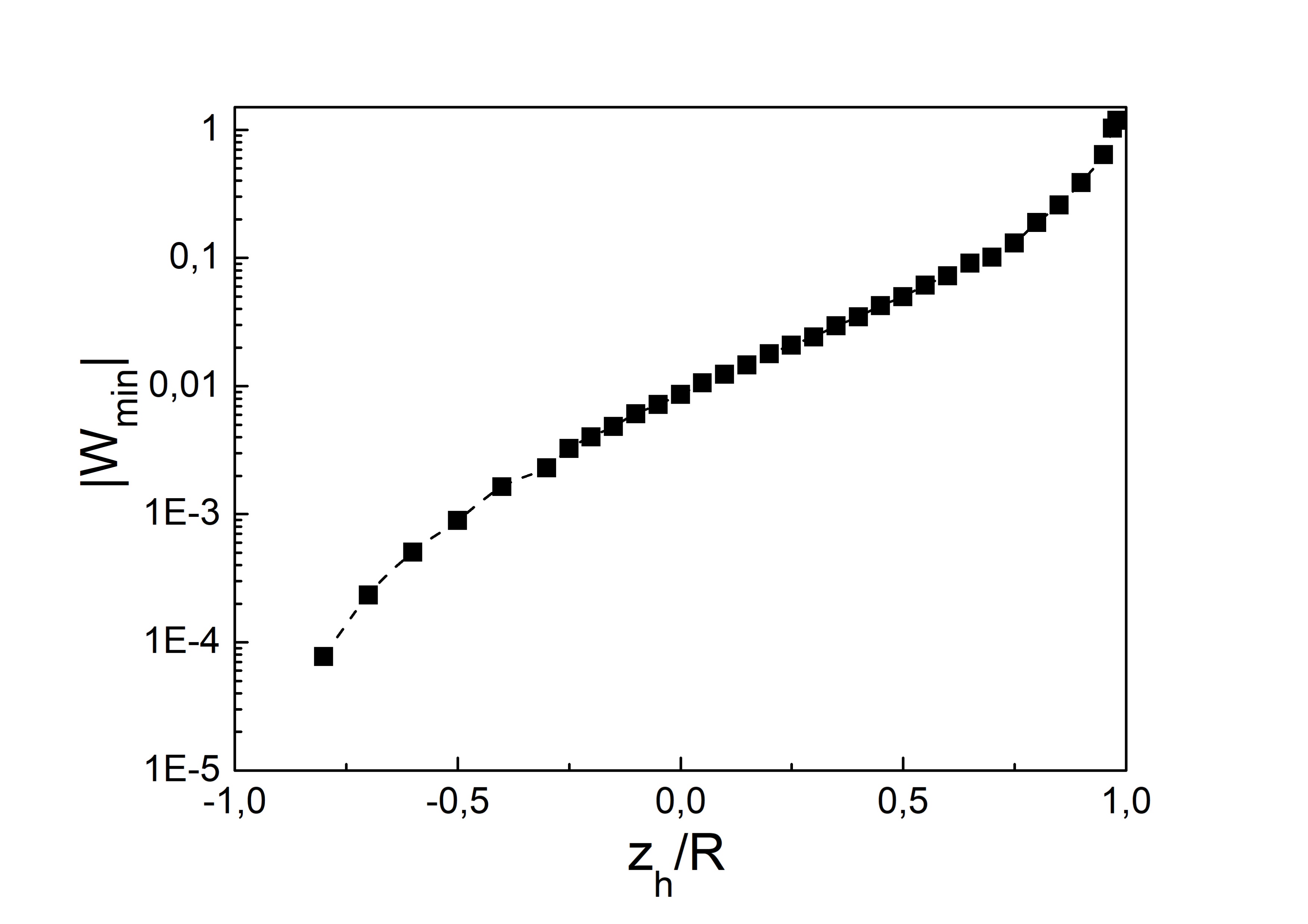 Features of attraction and repulsion for a charged hemisphere
A charged hemisphere and a point charge. Q is the total charge of the hemisphere
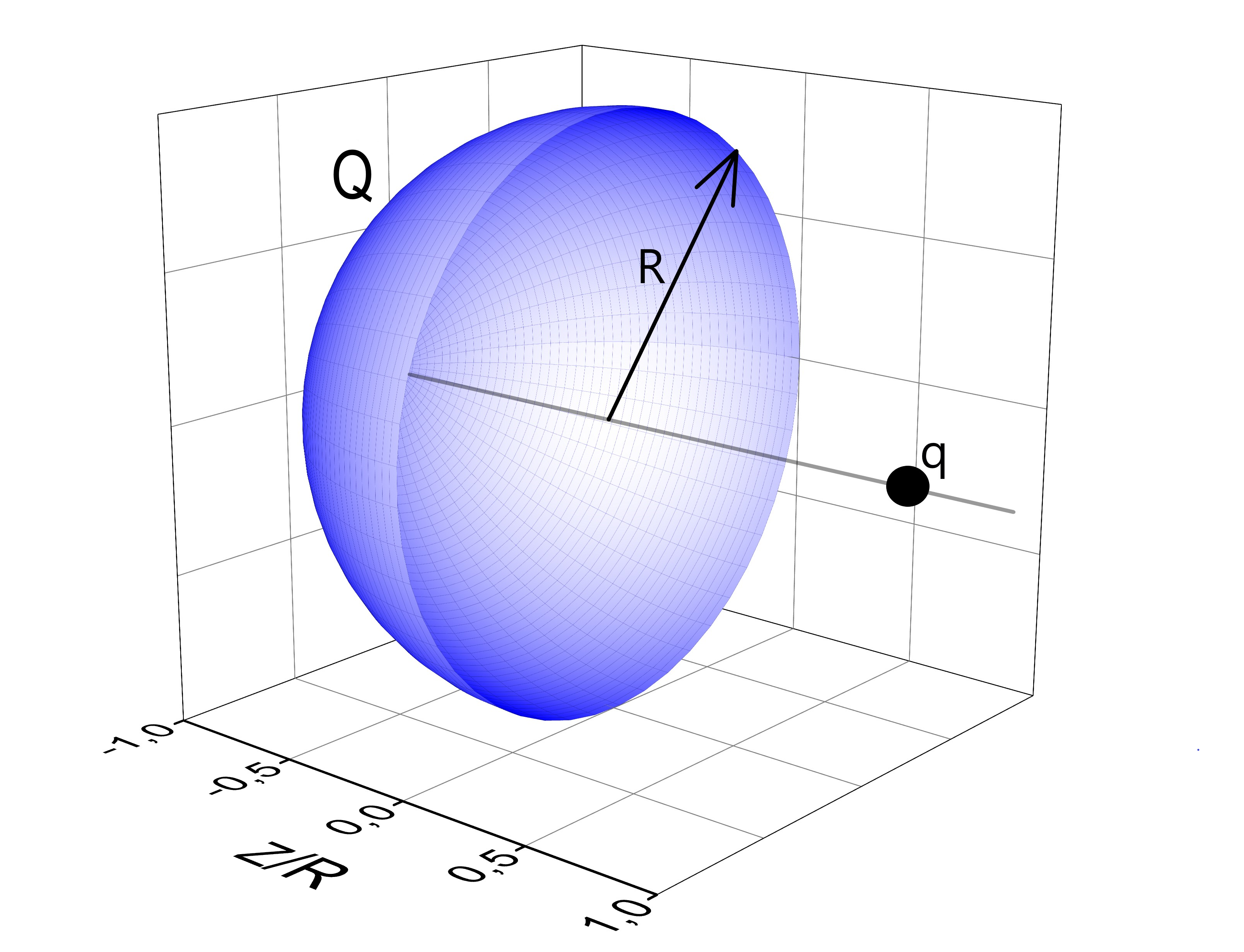 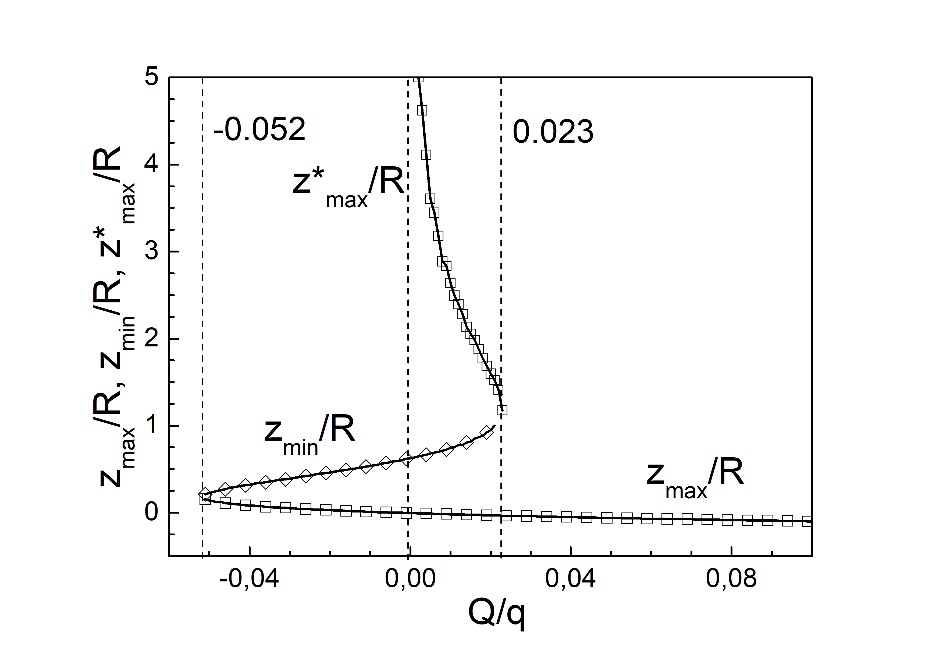 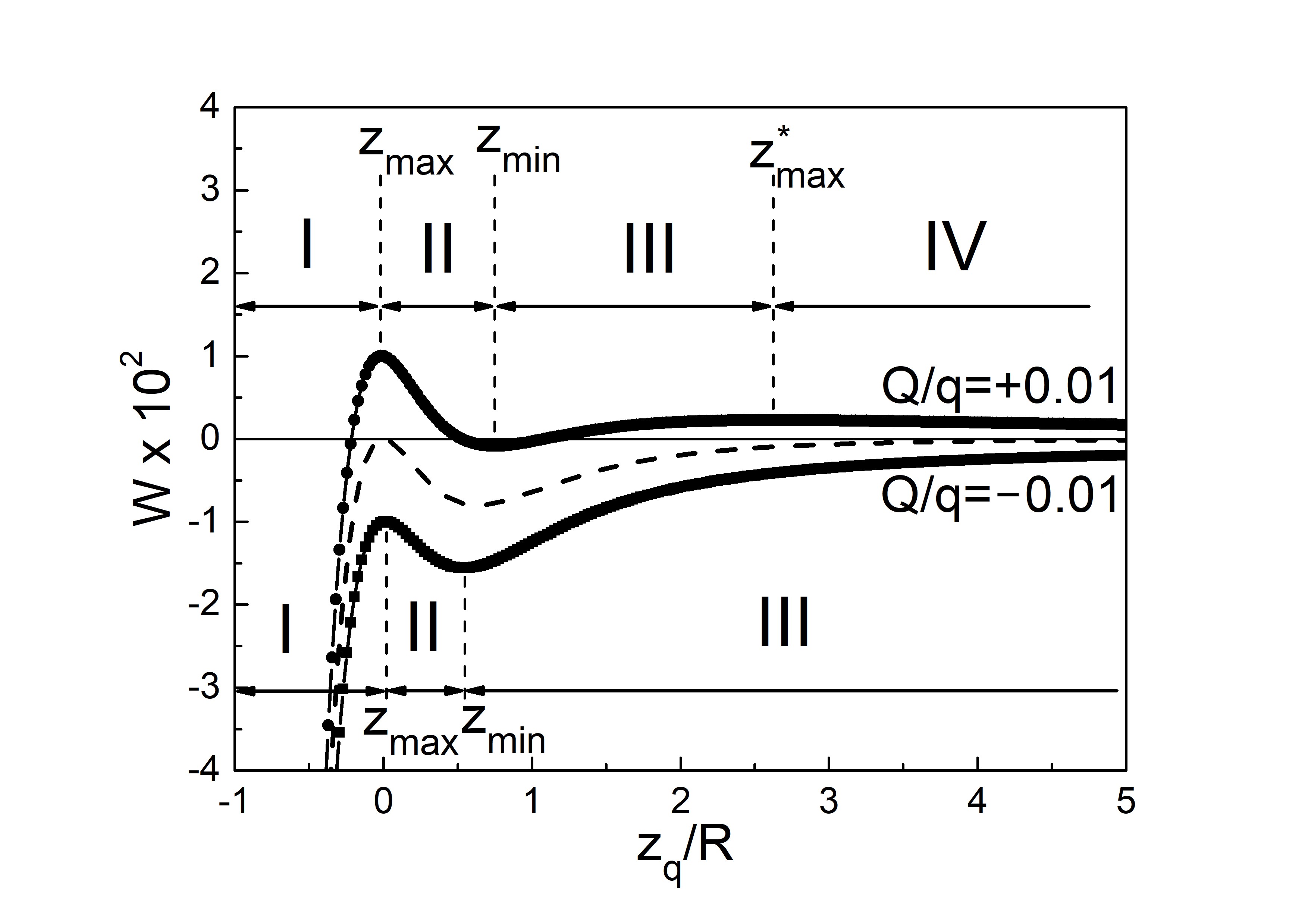 The effect of conductor thickness on the repulsion effect
A hemisphere of finite thickness t and a point charge q.
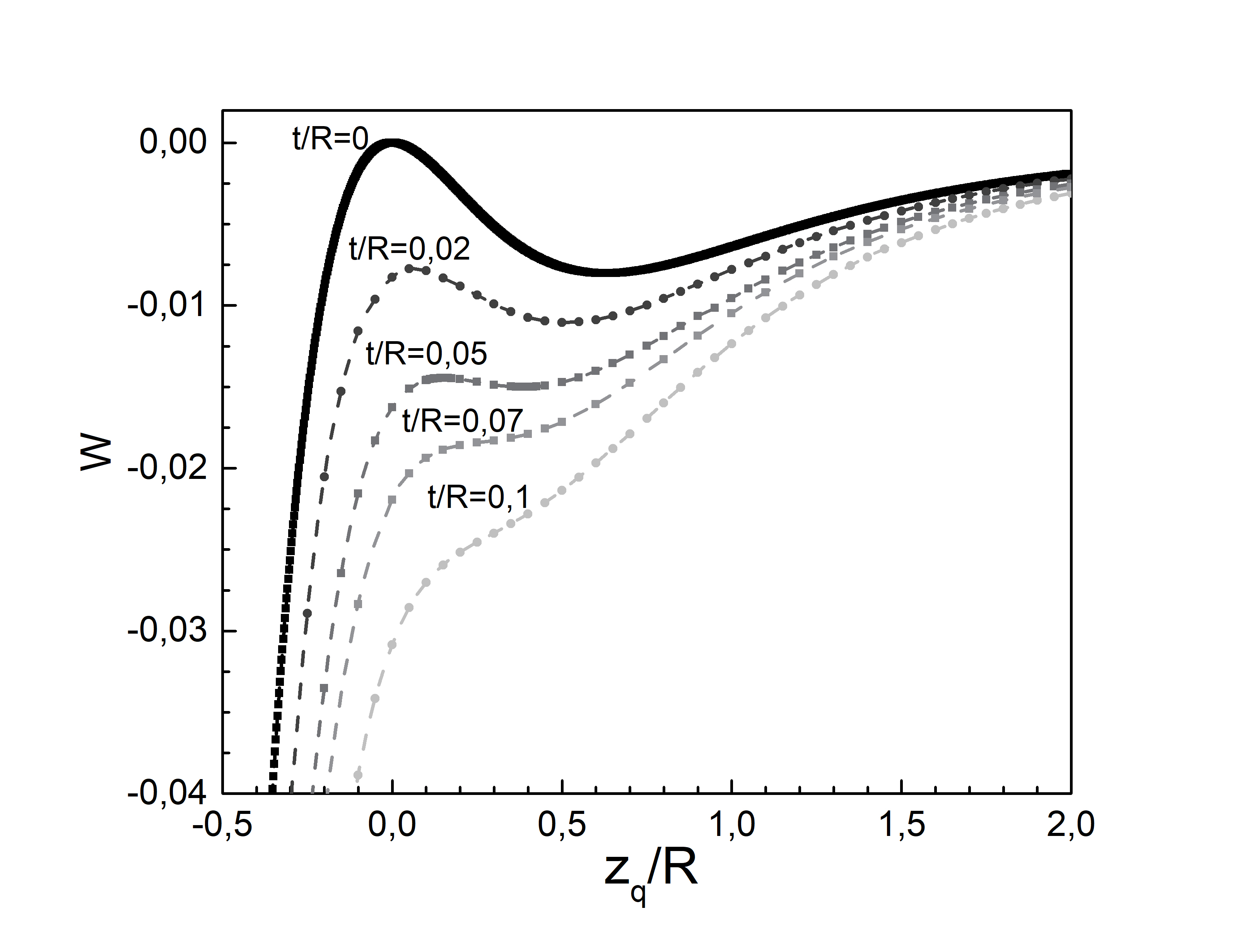 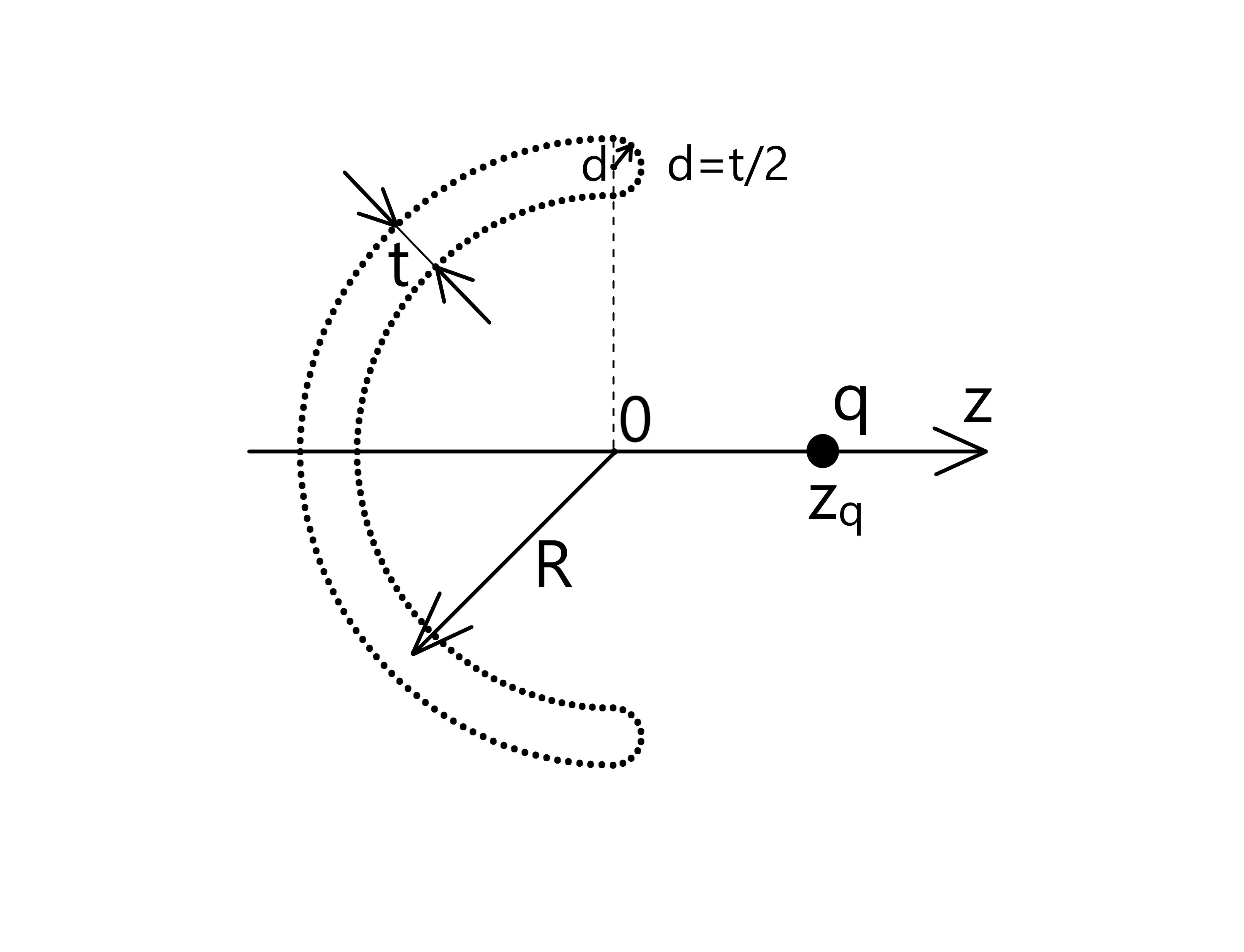 The effect of repulsion in a system with a cavity without axial symmetry.
An electrically neutral conductive cylindrical segment and point charge q
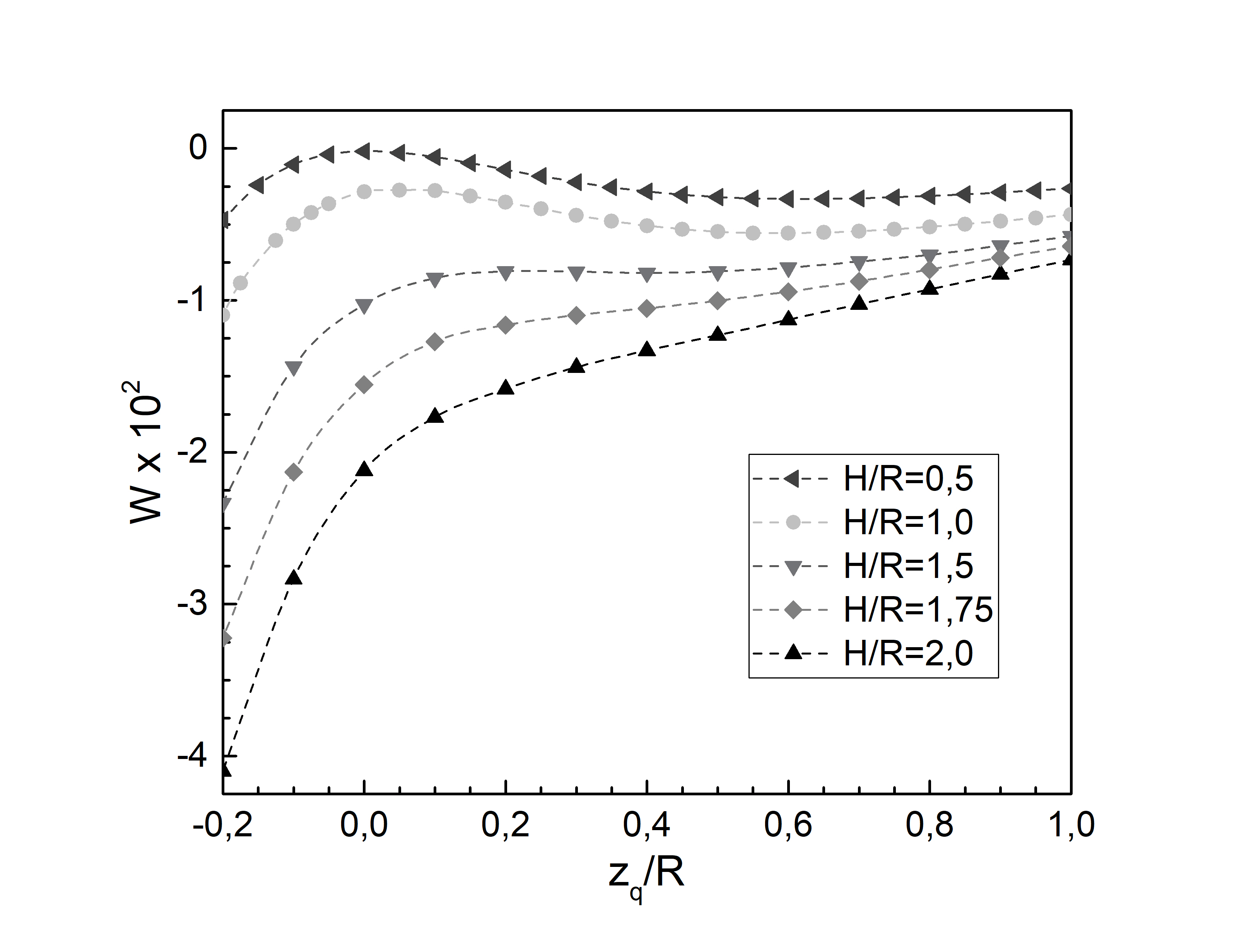 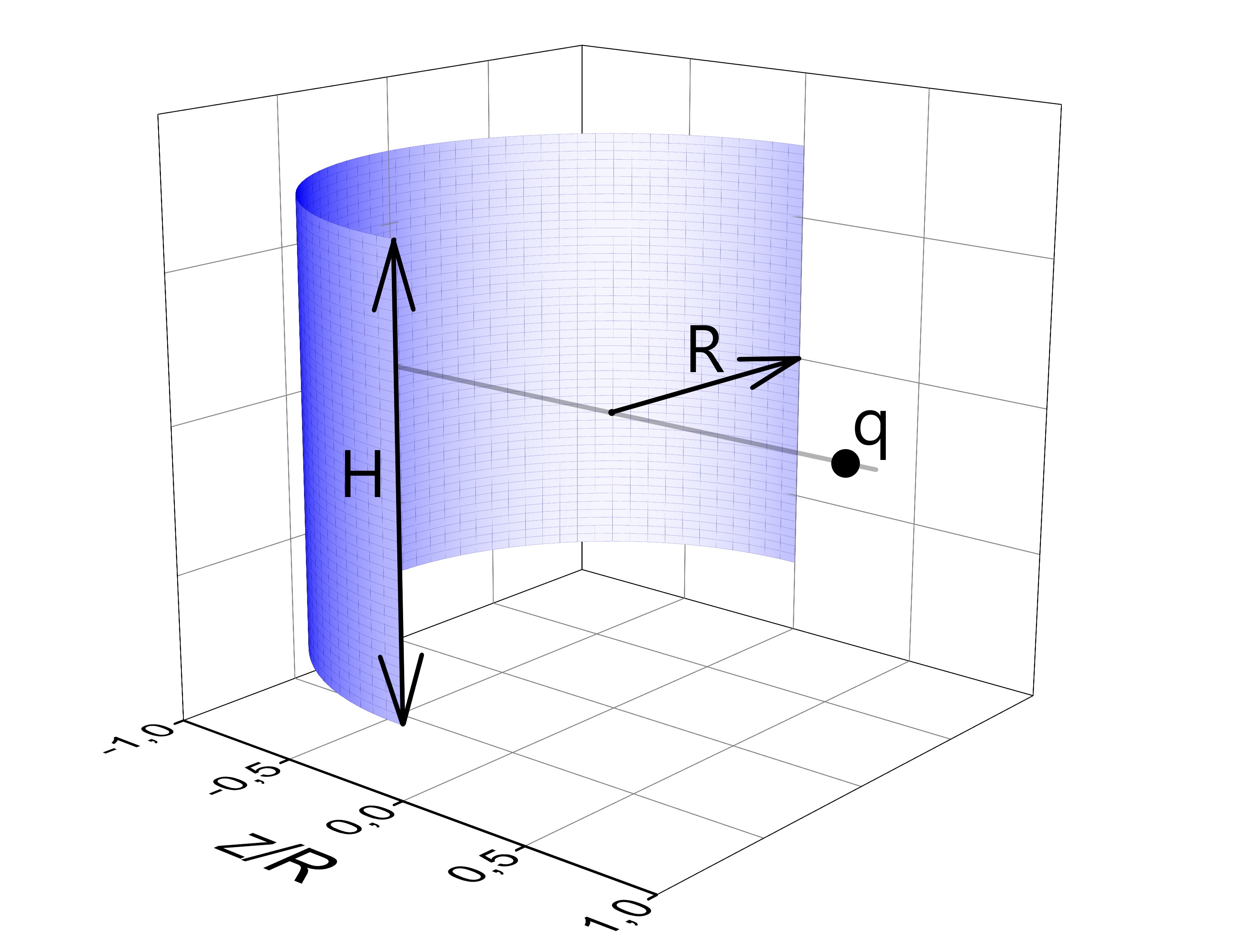 Conical conductors
A conical electrically neutral conductor and a point charge q
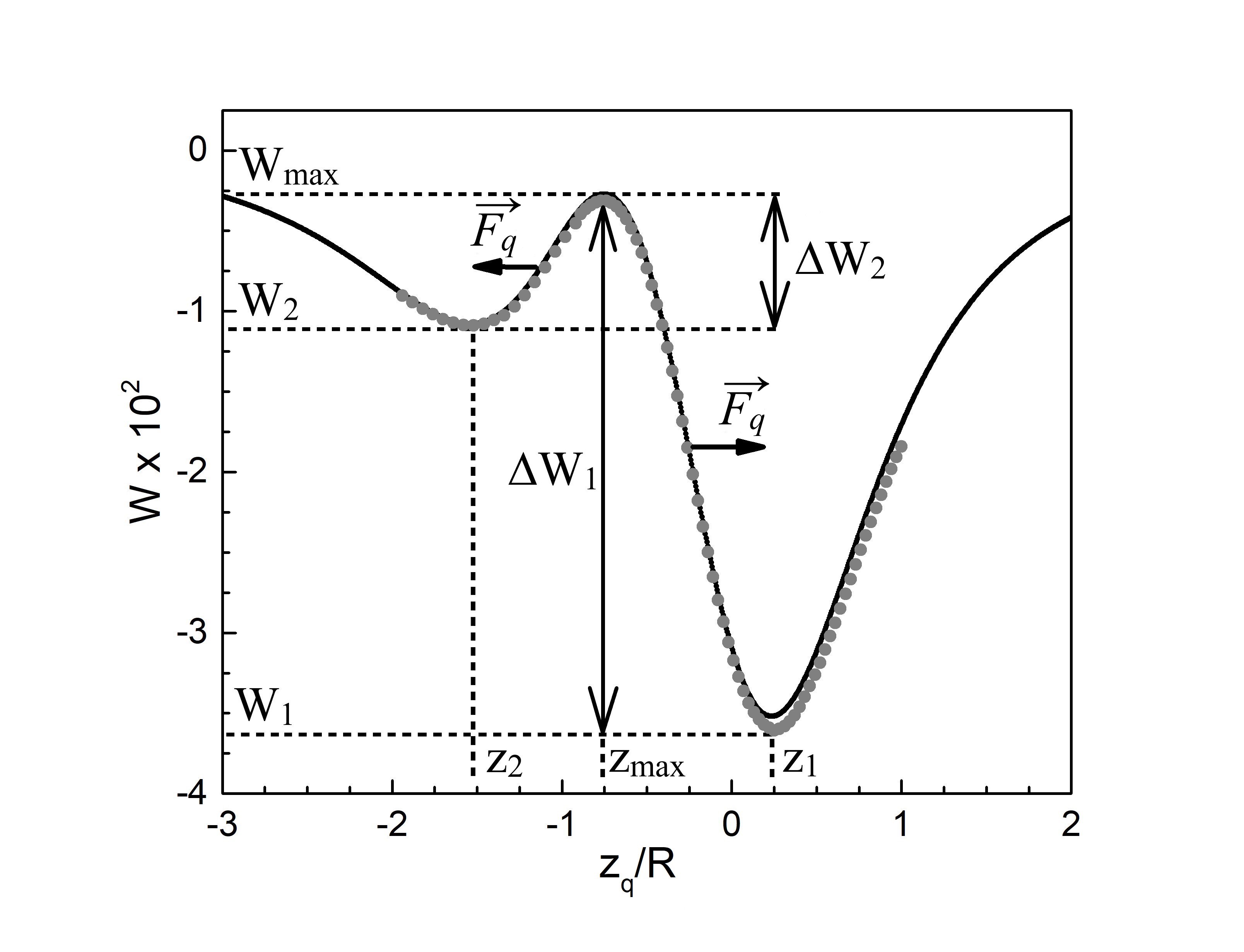 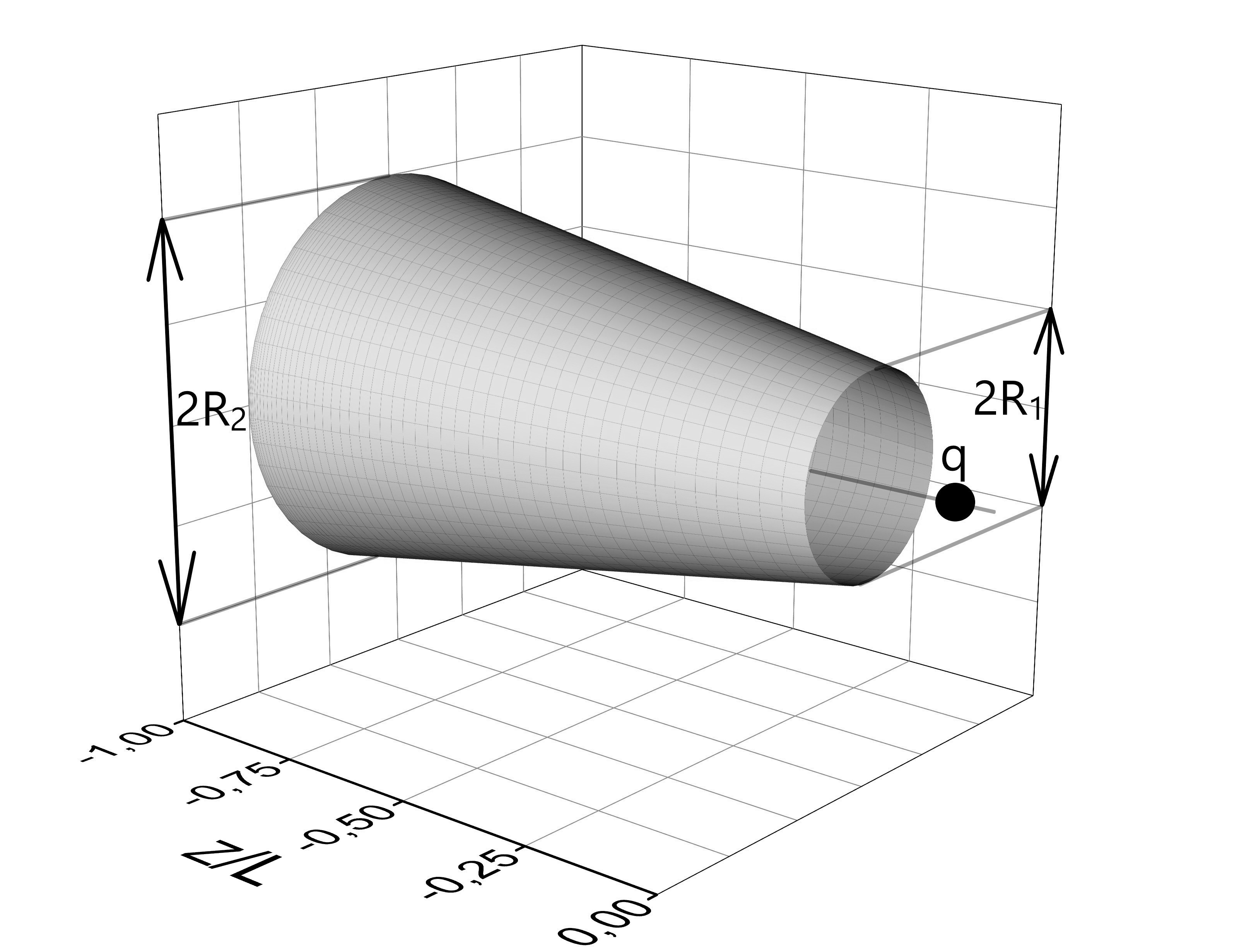 The effect of repulsion in magnetostatics
The scheme of the system
The fictitious magnetic charges approach
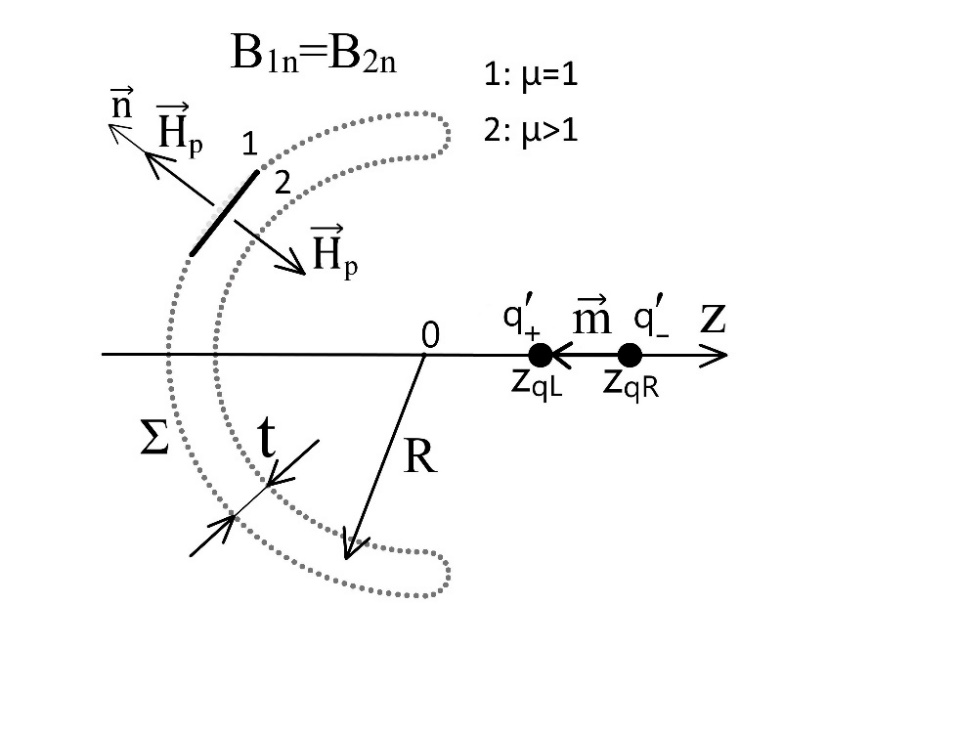 The effect of repulsion in magnetostatics
The dependence of the interaction energy on the coordinate of the point charge
The scheme of the system
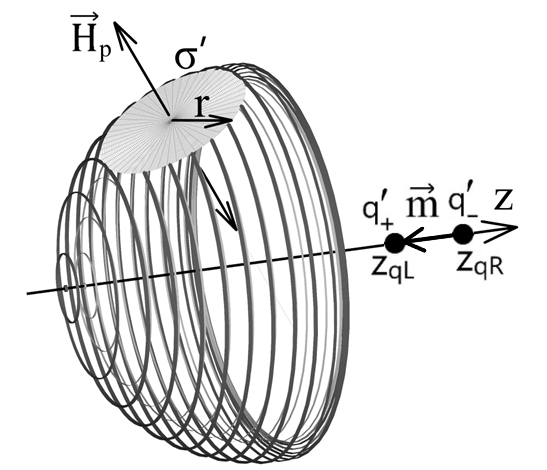 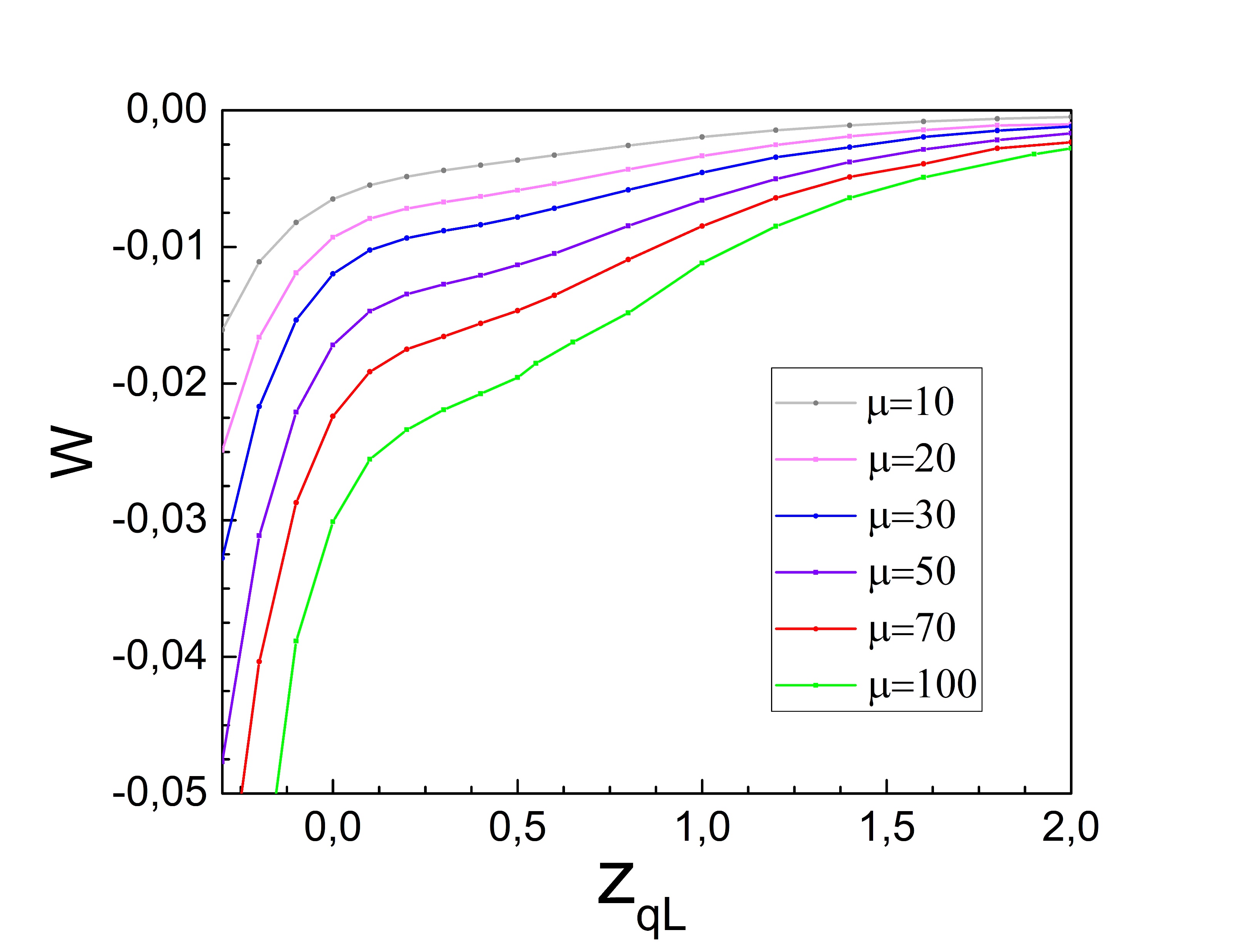 Conclusion
In the present work the "repulsion effect" were numerically investigated for various types of uncharged conductors. The following results were obtained:
The common requirement for the manifestation of the "repulsion effect" in electrostatics is the presence of a cavity in the conductor.
The "repulsion effect" is possible for conductors with a through cavity. 
The axial symmetry of the conductor is not necessary for the manifestation of the effect.
An increase in the thickness of the conductor with a cavity leads to the disappearance of the "repulsion effect".
If the conductor is slightly charged, then equally charged bodies can attract, and oppositely charged bodies can repel. 
The possibility of the "repulsion effect" in magnetostatics was also investigated by considering the interaction of a soft magnetic hemisphere with a magnetic dipole. No repulsion effect in magnetism was found for the magnetic system under consideration.
Thank you for your attention
Supplementary materials
The simple model of equivalent charges
Comparison of the result of the analytical solution with the result of applying the model of equivalent charge
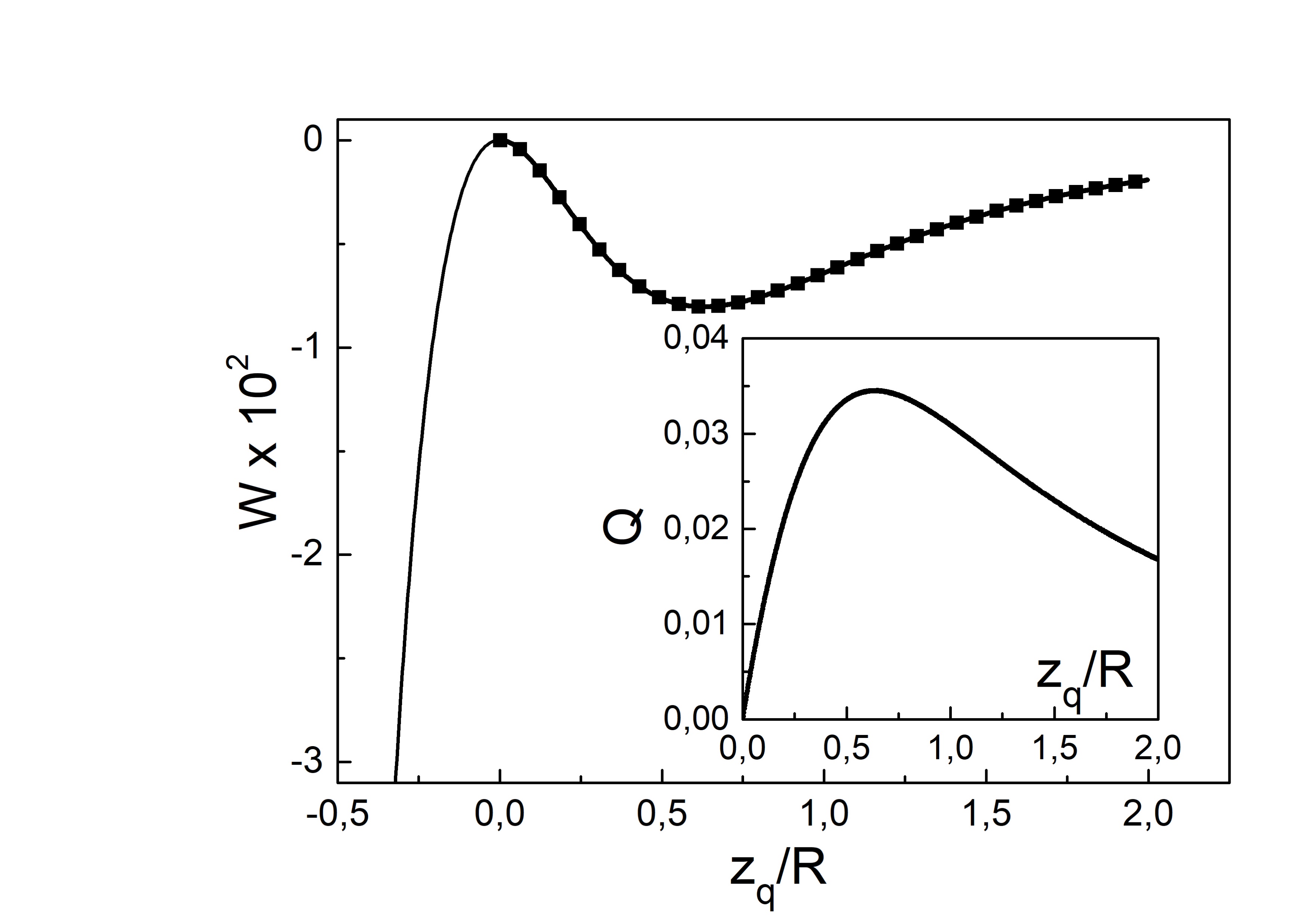 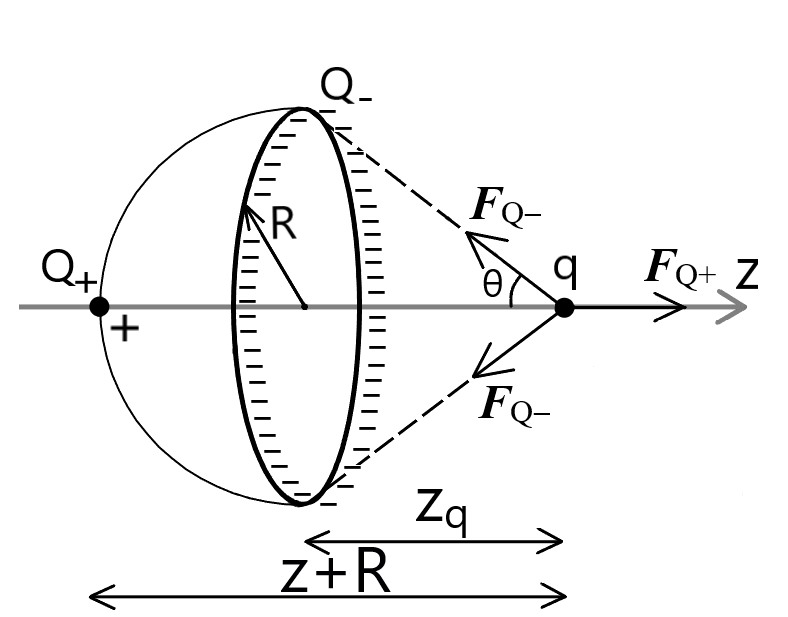 Thin ring electrostatics[Zhu, 2005]
Electric field strength
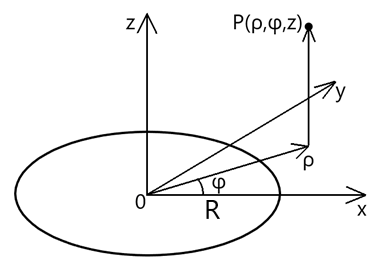 Electric potential
Notations
P. Zhu, Field distribution of a uniformly charged circular arc, Journal of Electrostatics 63 (2005) 1035–1047
The representation of real and fictitious charges for conductor and magnet
A conductor in an electrostatic field
A magnet in a magnetic field
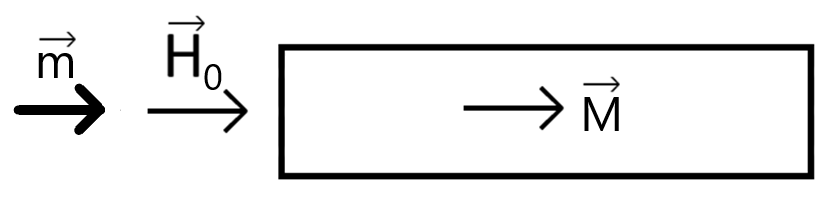 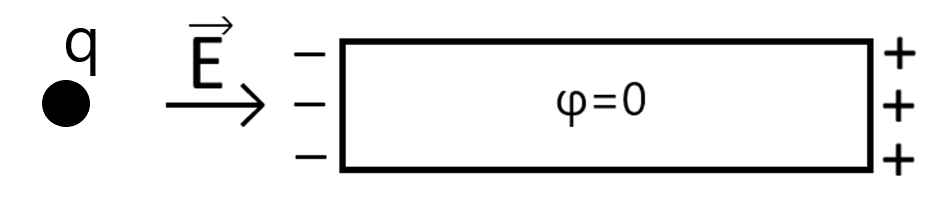 The repulsion effect for a conducting hemisphere in the dipole field
A hemisphere and an electric dipole p
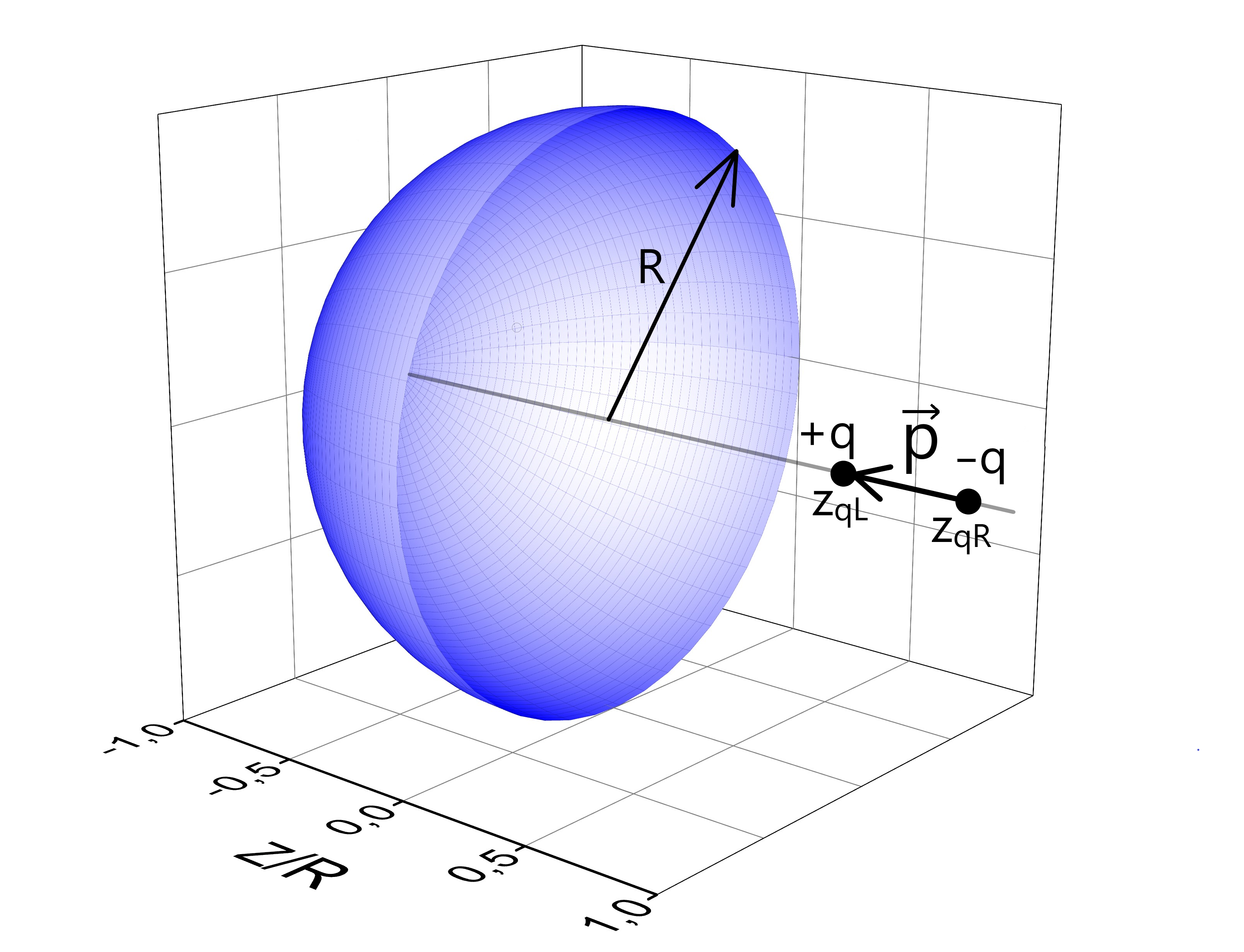 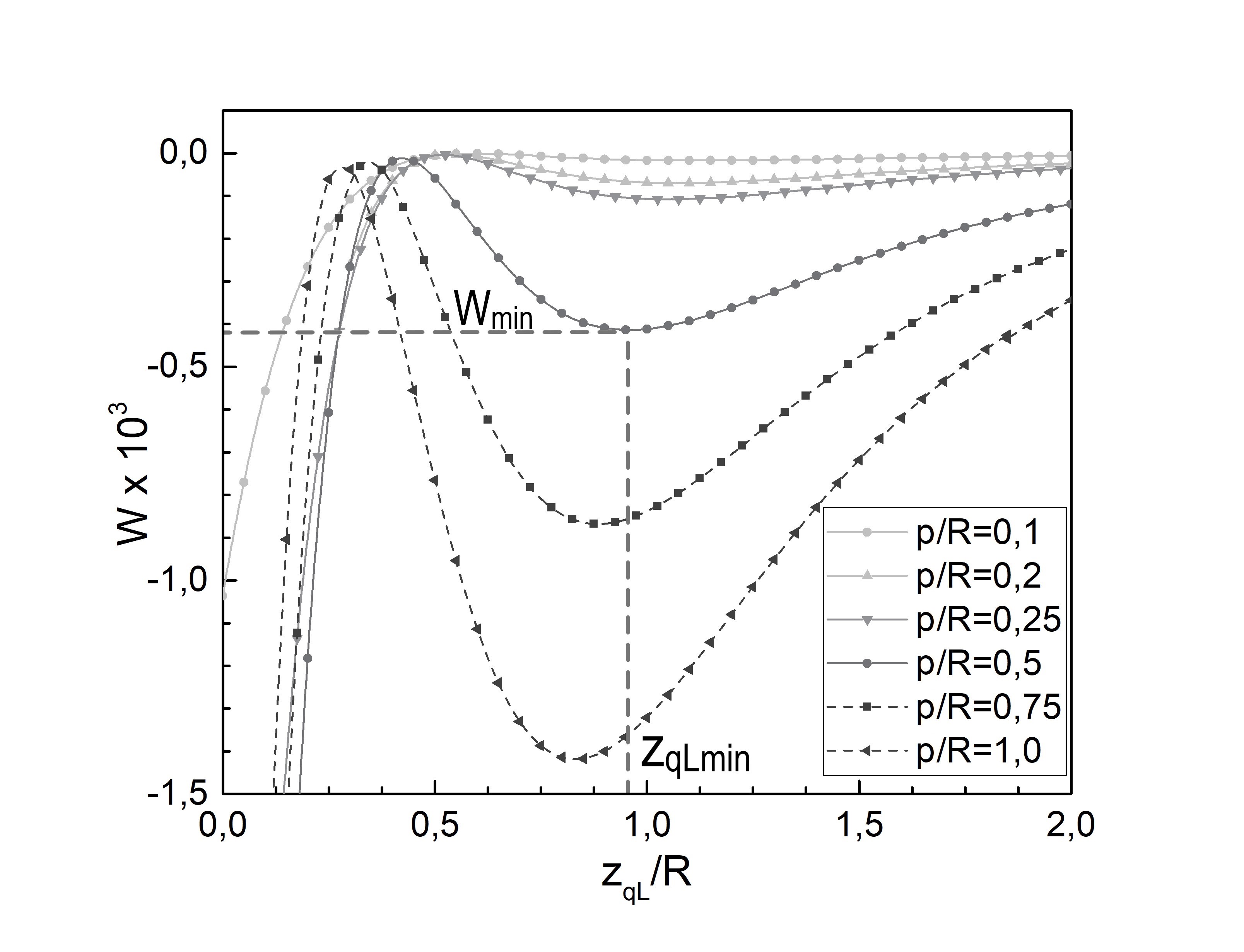 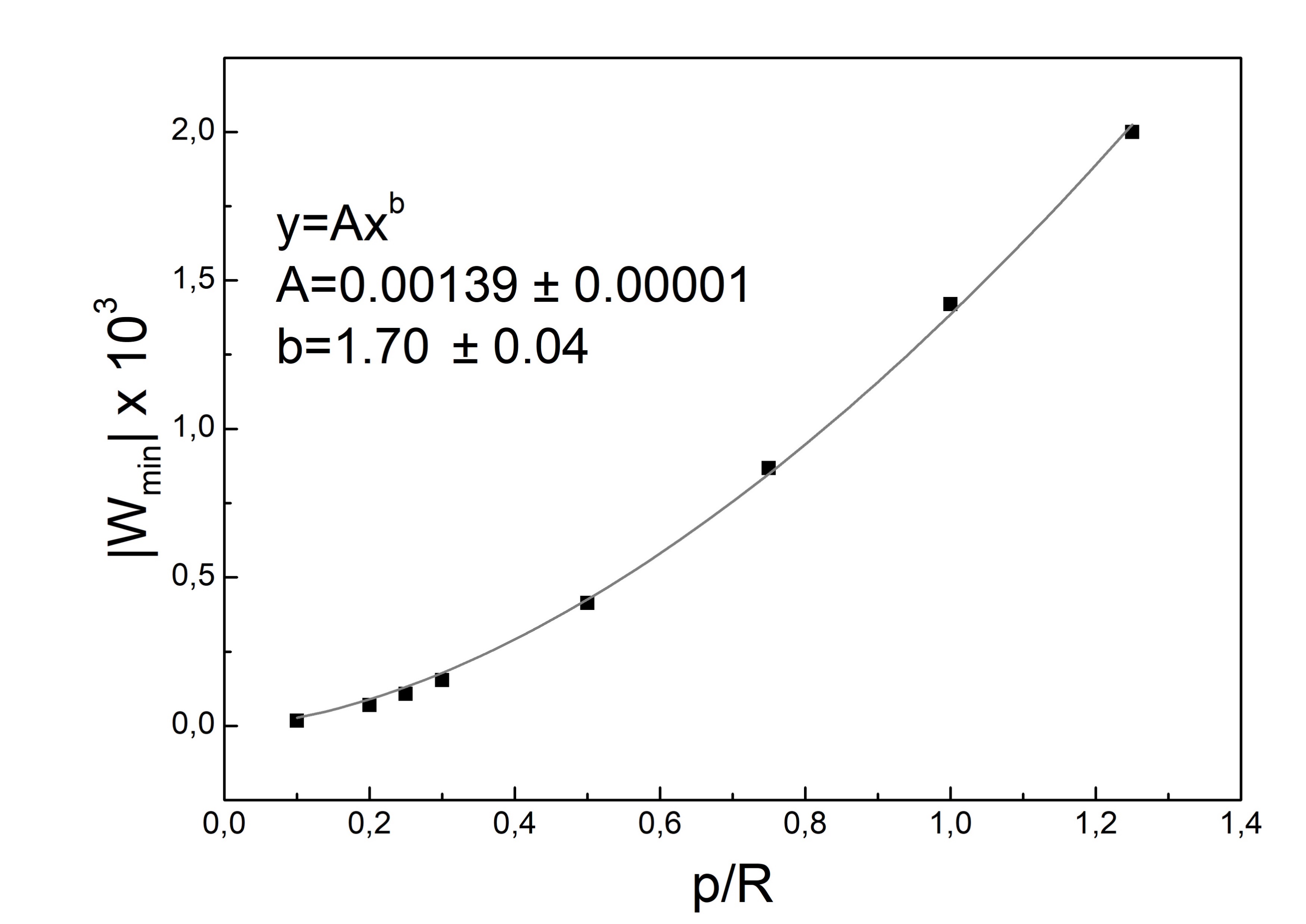 Cylindrical conductor
A cylindrical electrically neutral conductor and a point charge q
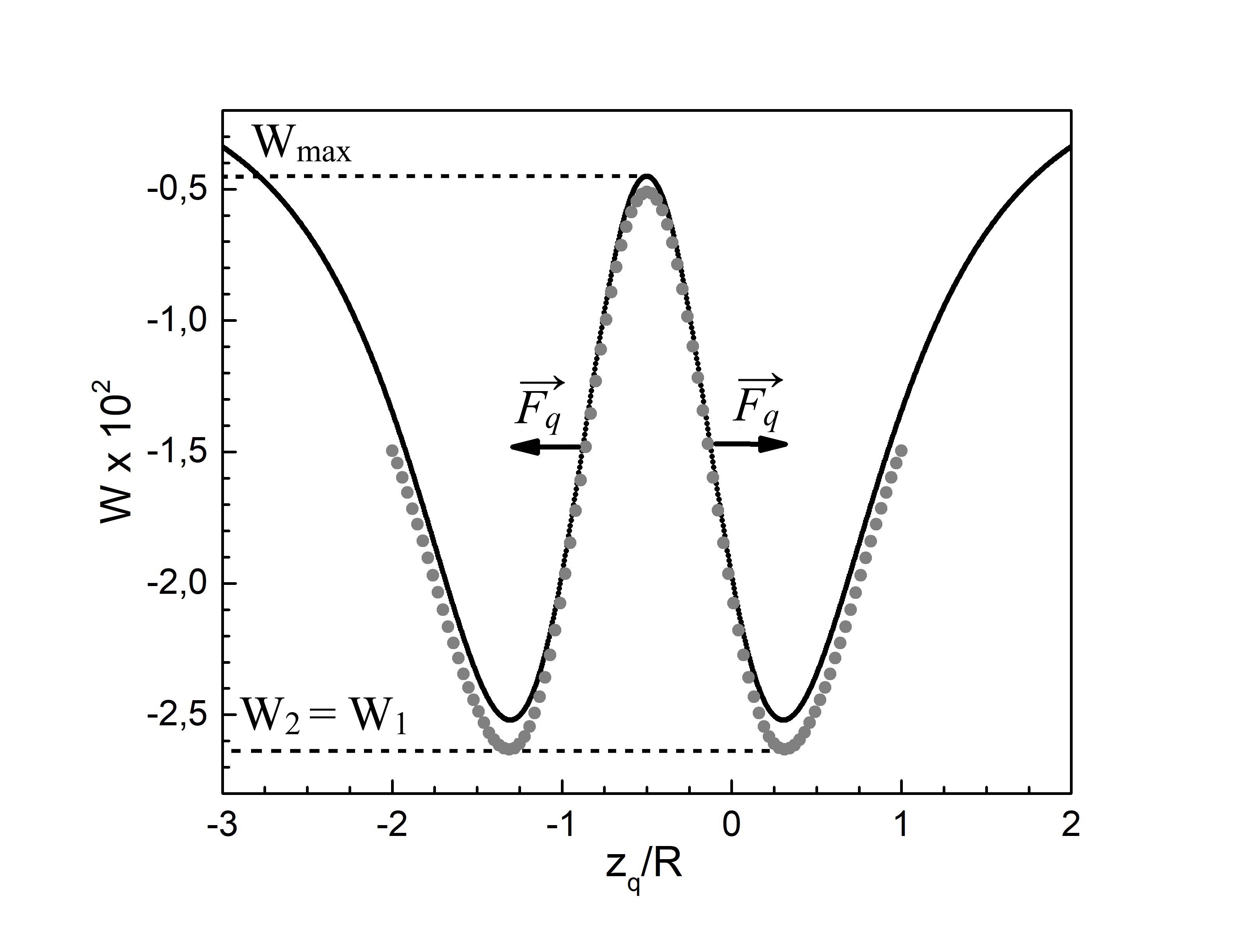 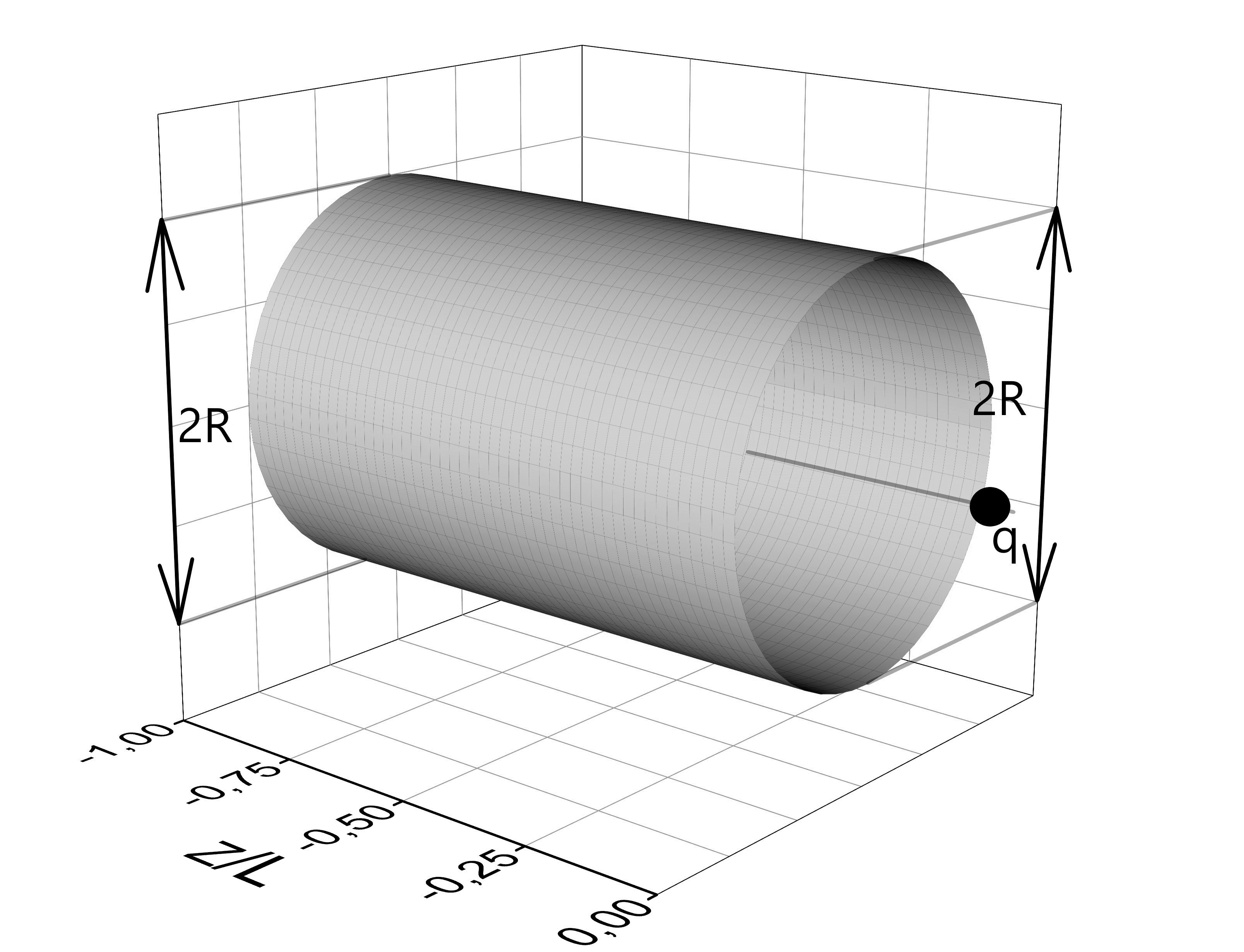 Calculation of the magnetic field strength
Helmholtz's theorem
Maxwell's equations
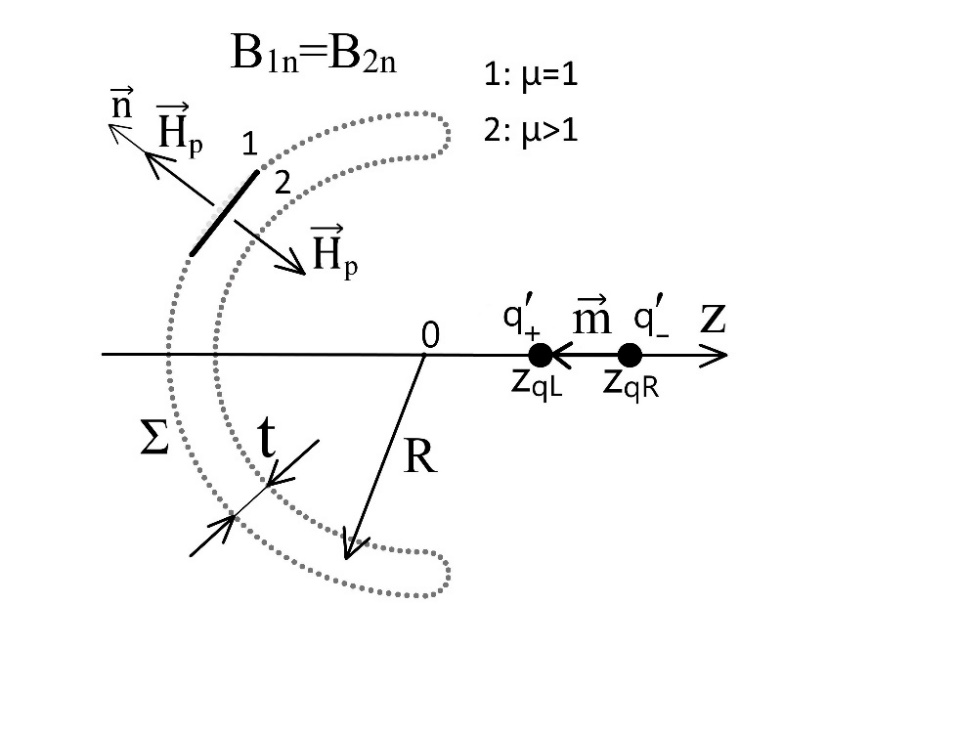 analogue
References
Savin V. P., Koksharov Y. A. Еlectrostatic repulsion between an uncharged or slightly charged conductor and a point charge //Journal of Electrostatics. – 2022. – Т. 120. – С. 103769.

Savin V. P., Koksharov Y. A. Several Features of the Electrostatics of Uncharged Thin-Walled Cylindrical and Conical Conductors //Bulletin of the Russian Academy of Sciences: Physics. – 2023. – Т. 87. – №. 11. – С. 1723-1728.